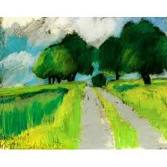 MODELOS E SIMULADORES PARA APOIO À GESTÃO DA FLORESTA
em Portugal

Simflor.online\StandsSIM.md
Povoamento Existente eucalipto
Susana Barreiro, Nuno Leitão, Margarida Tomé 
Instituto Superior de Agronomia
Universidade de Lisboa
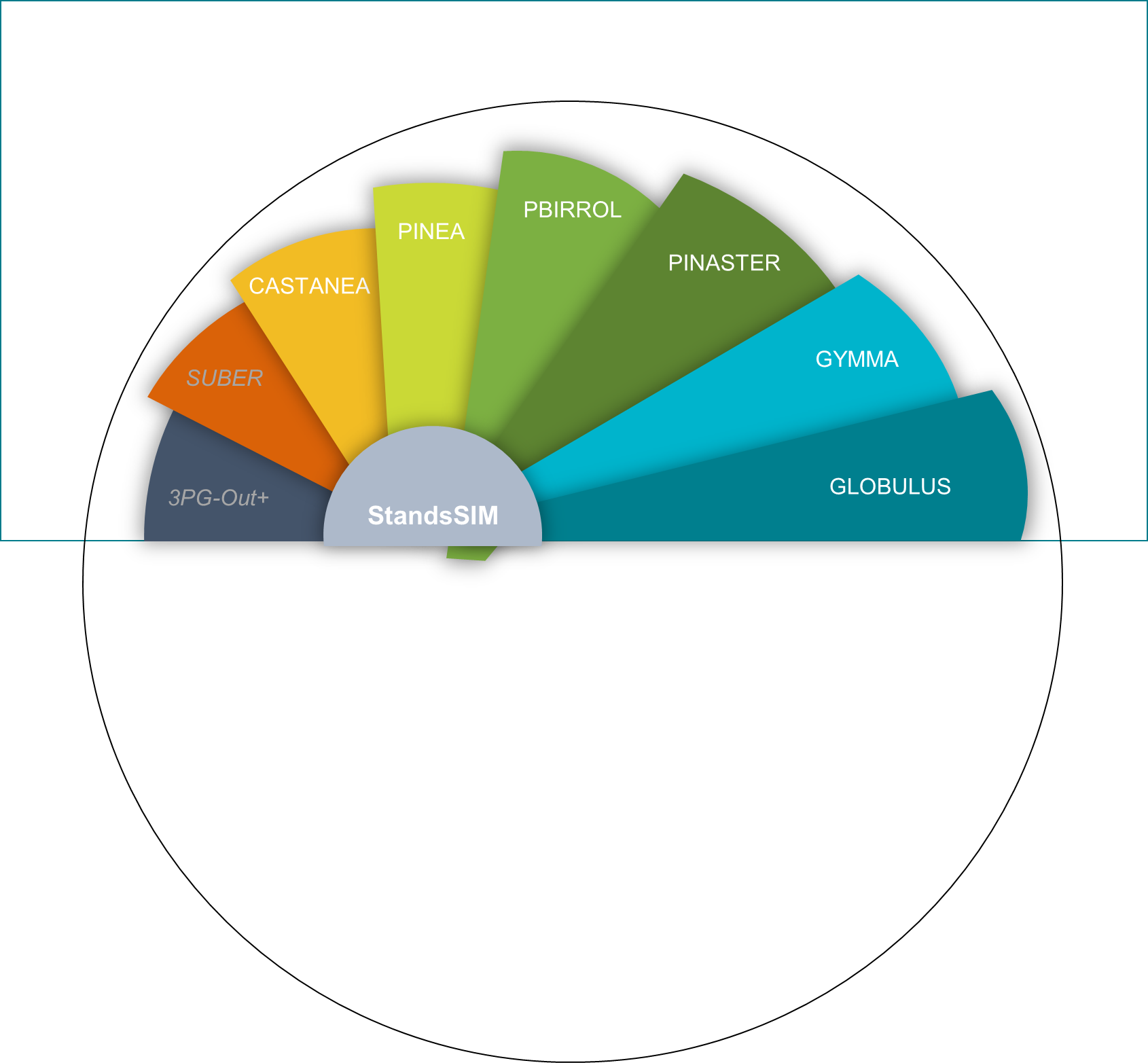 Estrutura e inputs do StandsSIM.md no simflor.online
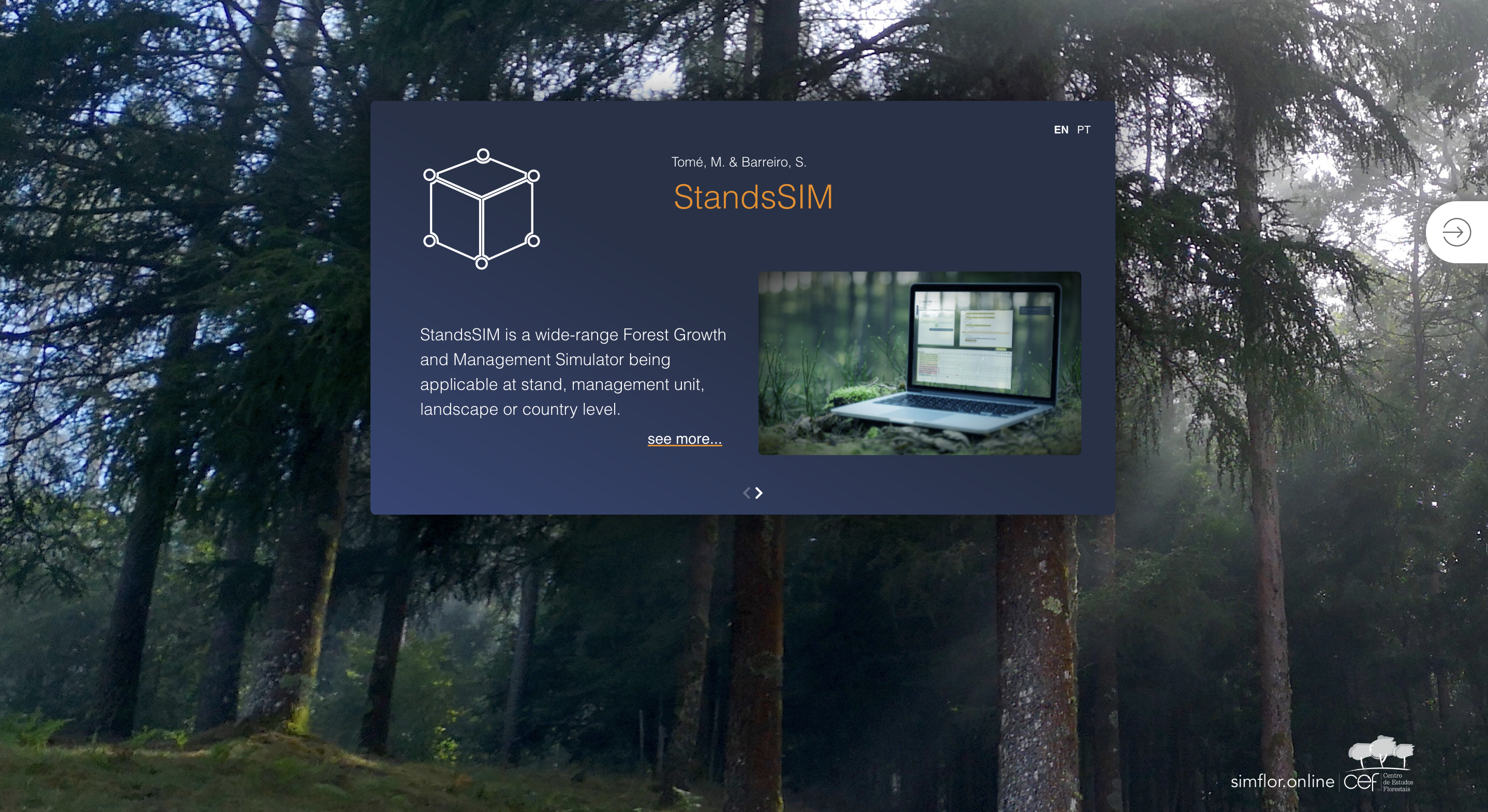 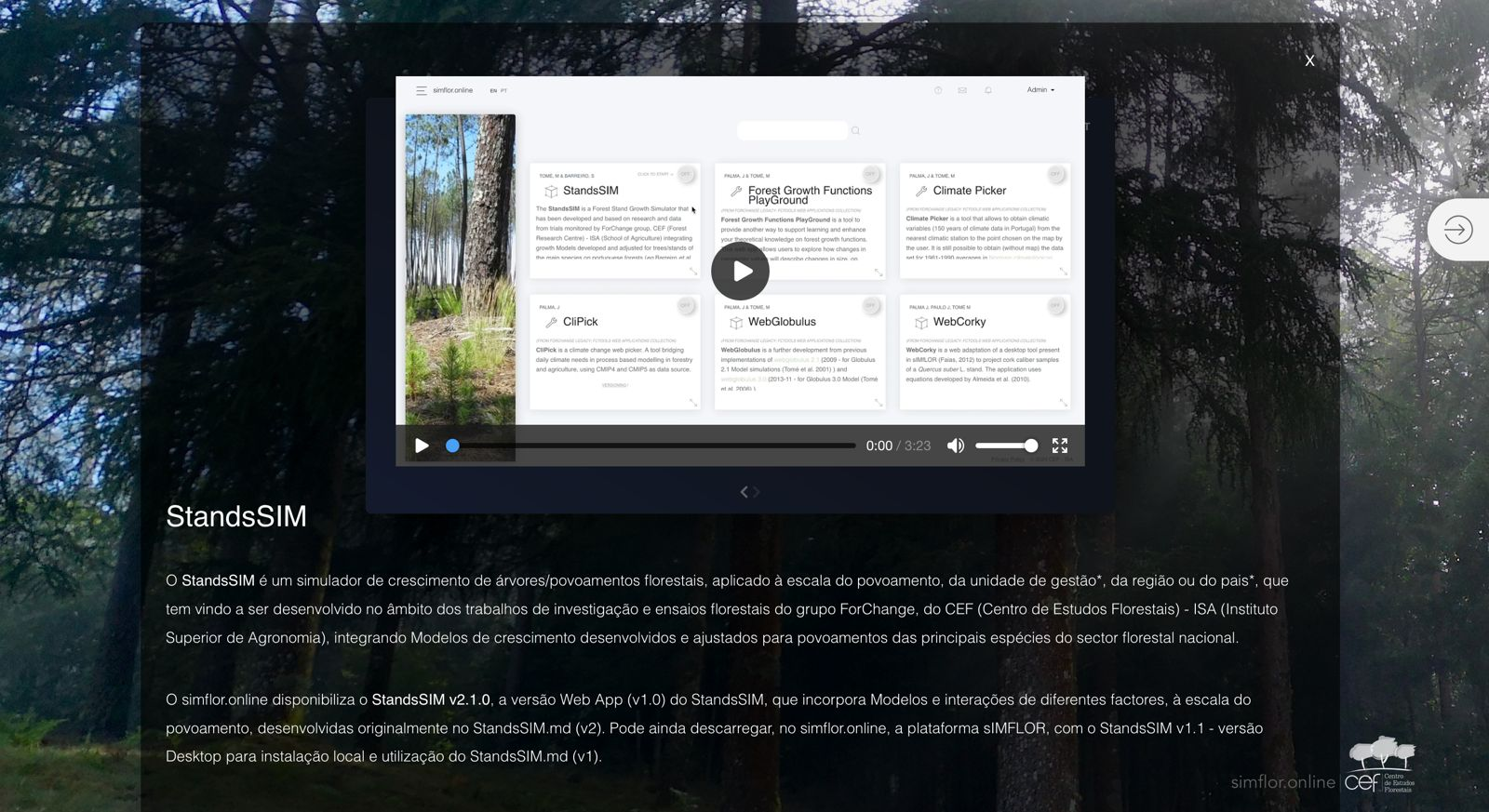 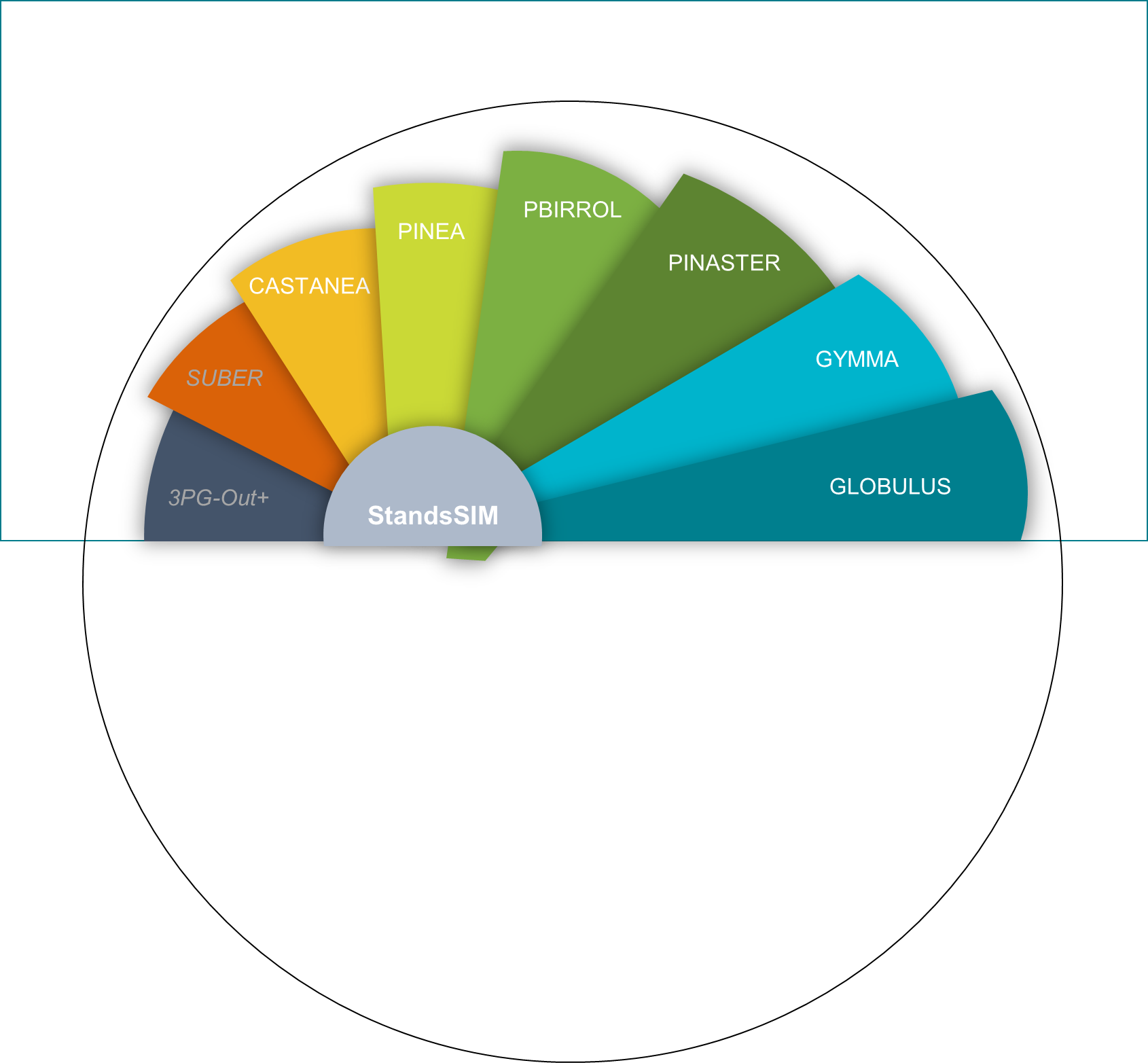 Estrutura e inputs do StandsSIM.md no simflor.online
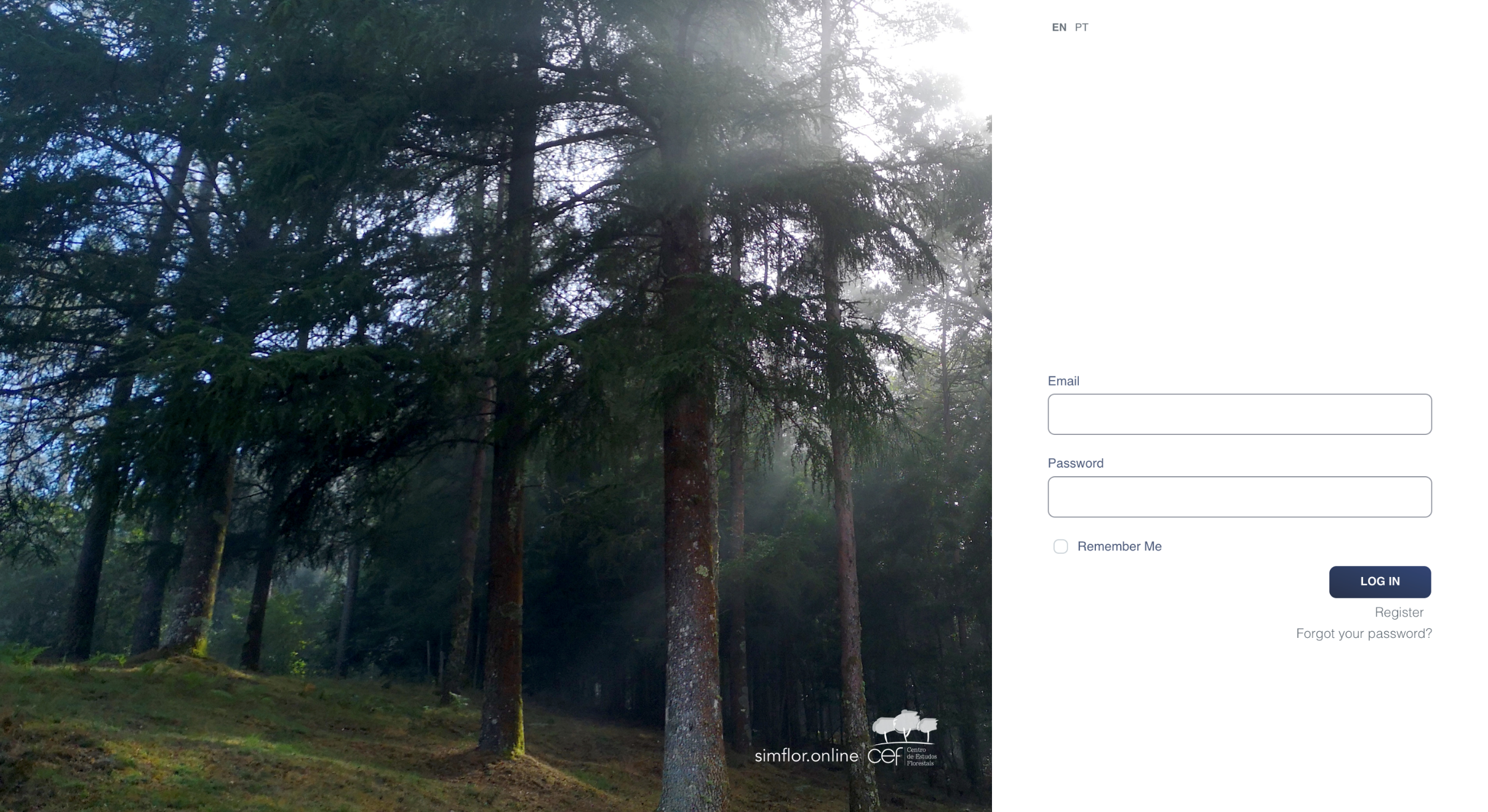 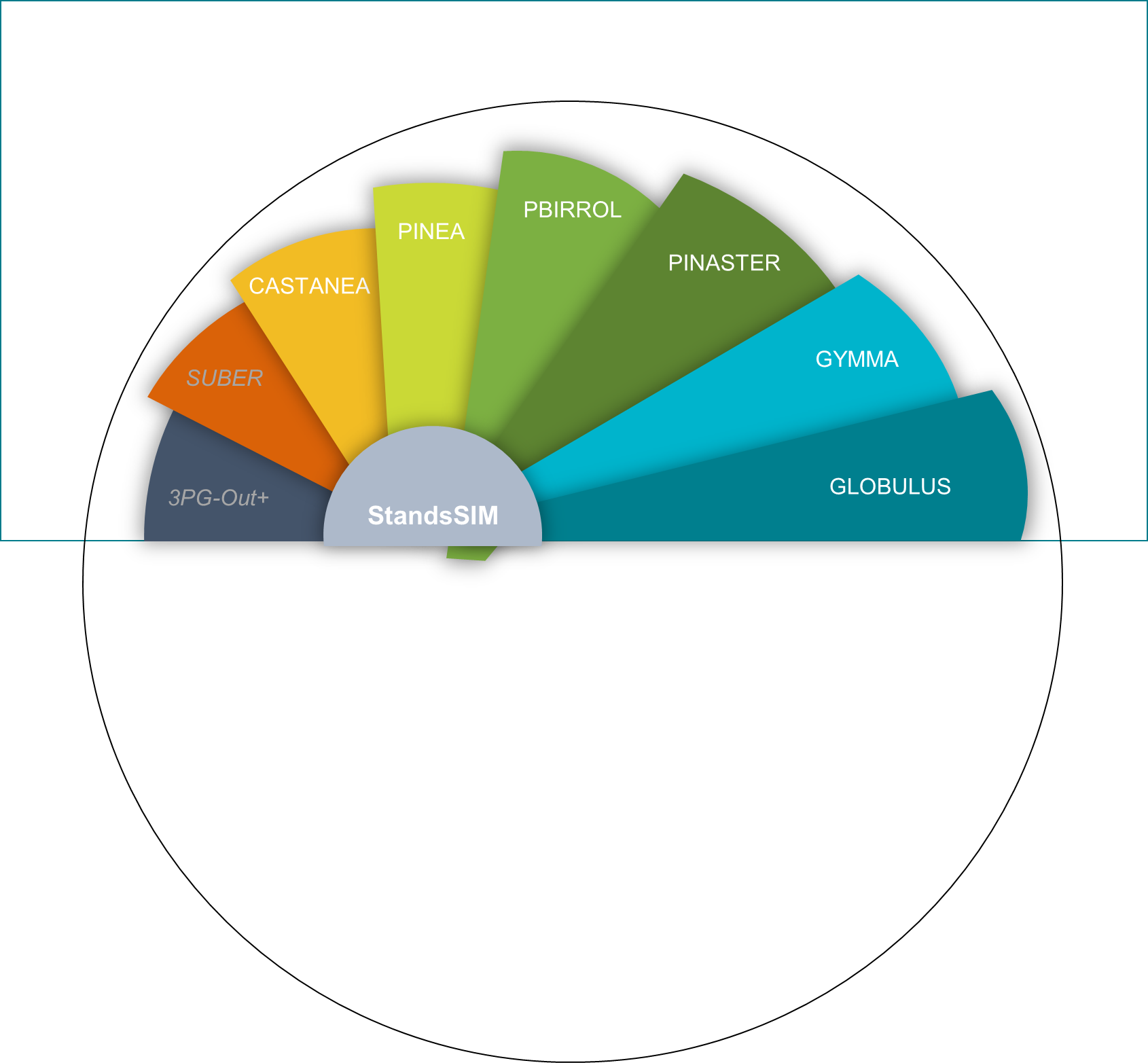 Estrutura e inputs do StandsSIM.md no simflor.online
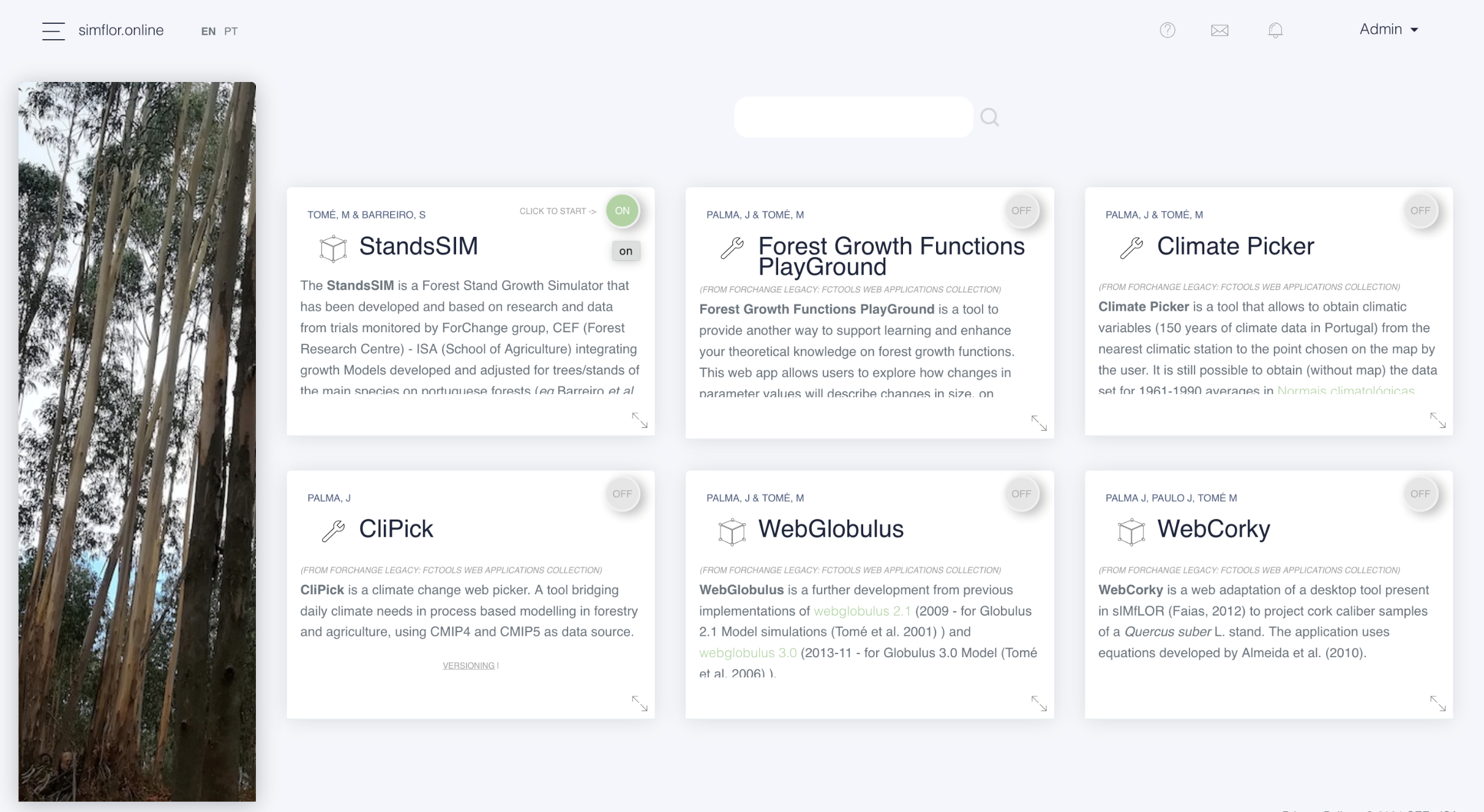 StandsSIM.md simflor.online                                    Povoamento existente - eucalipto
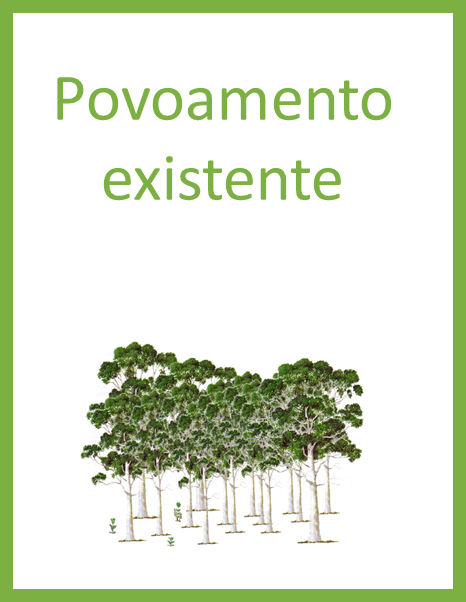 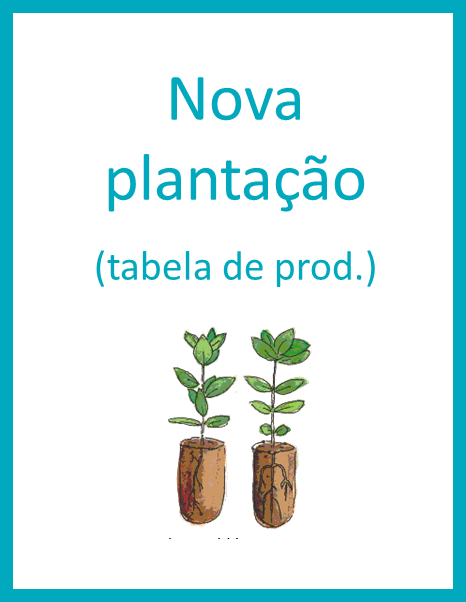 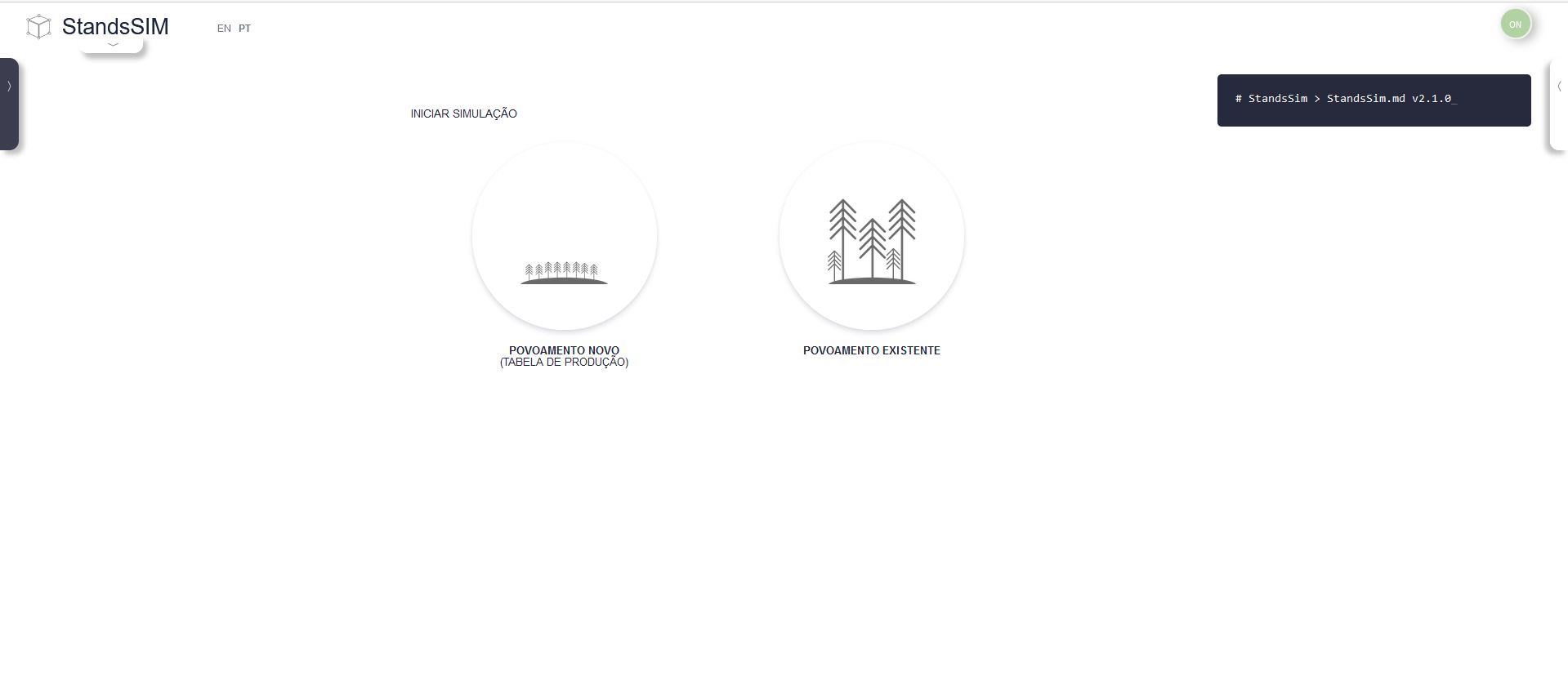 StandsSIM.md simflor.online                                    Povoamento existente - eucalipto
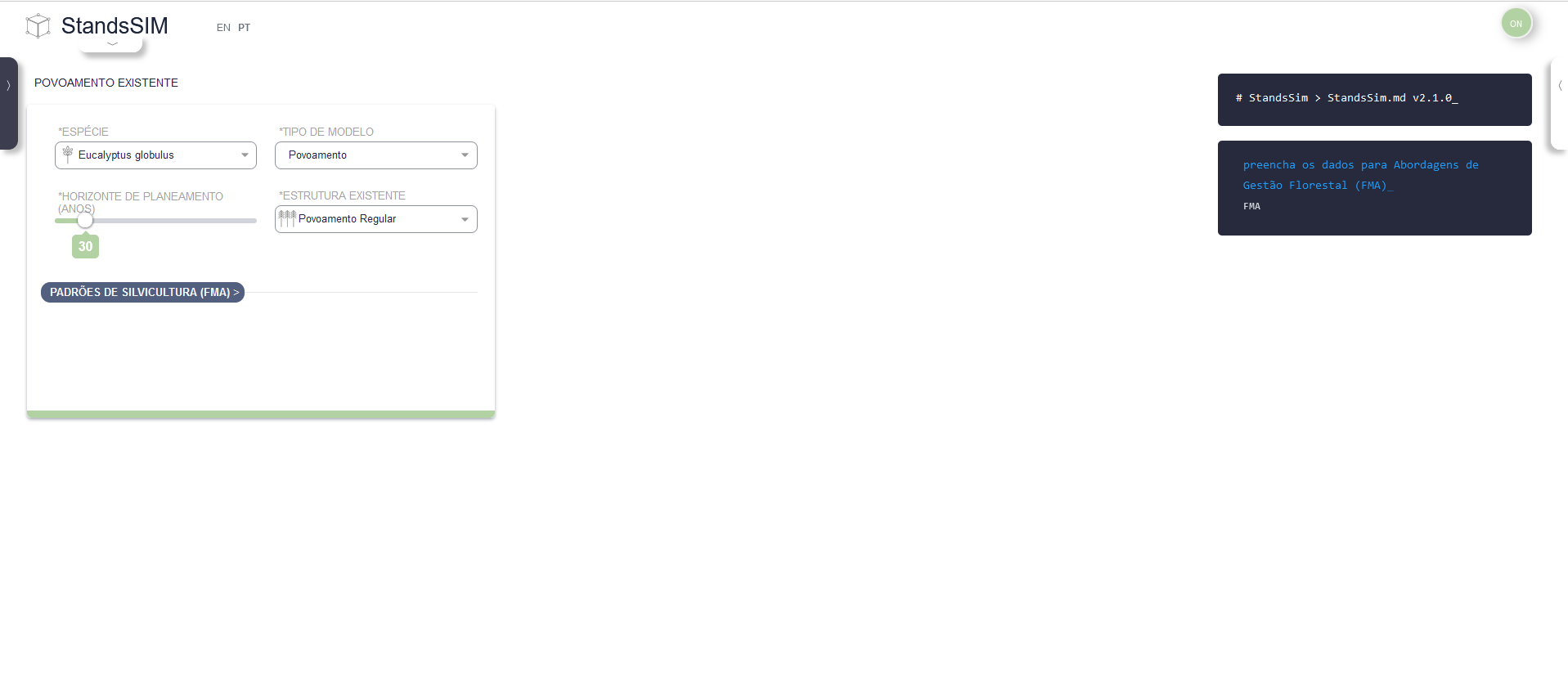 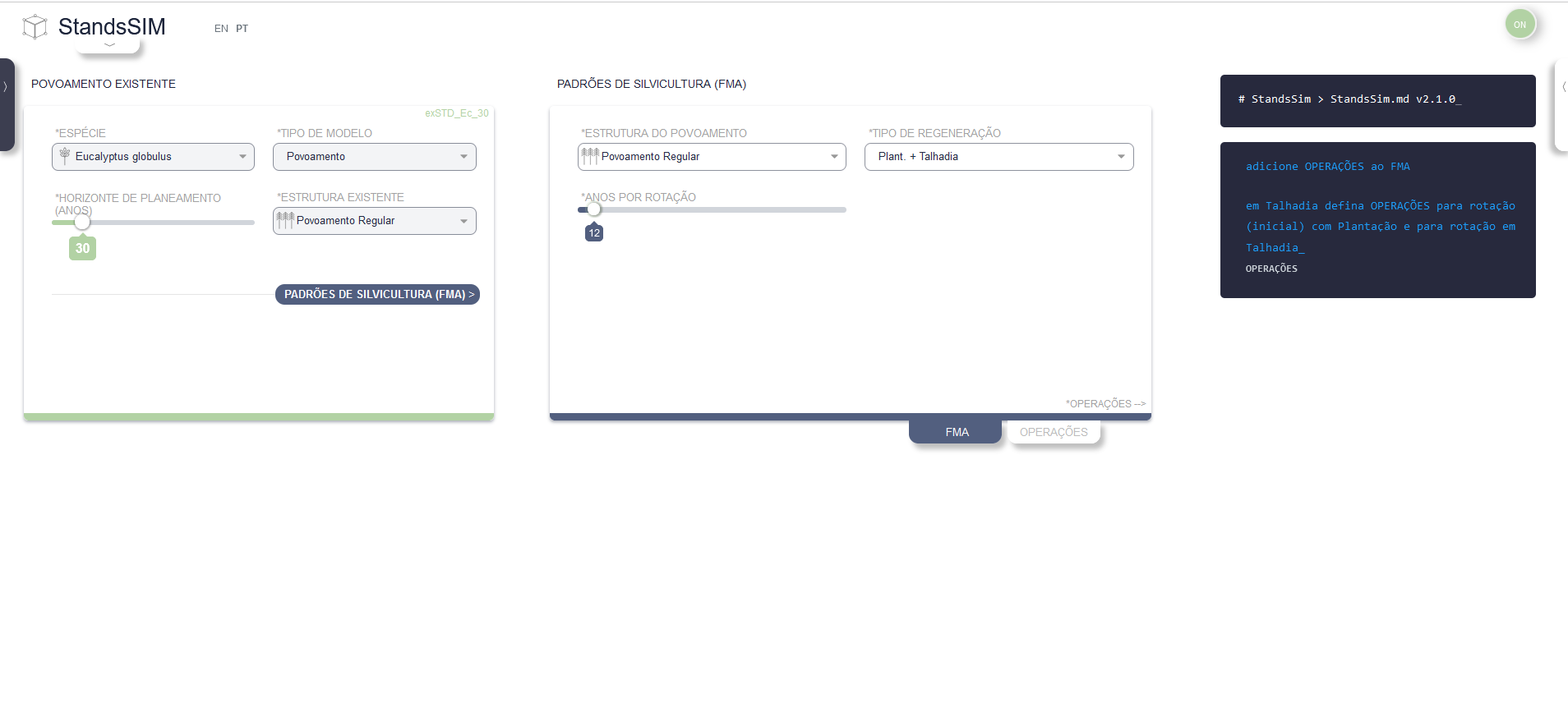 StandsSIM.md simflor.online                                    Povoamento existente - eucalipto
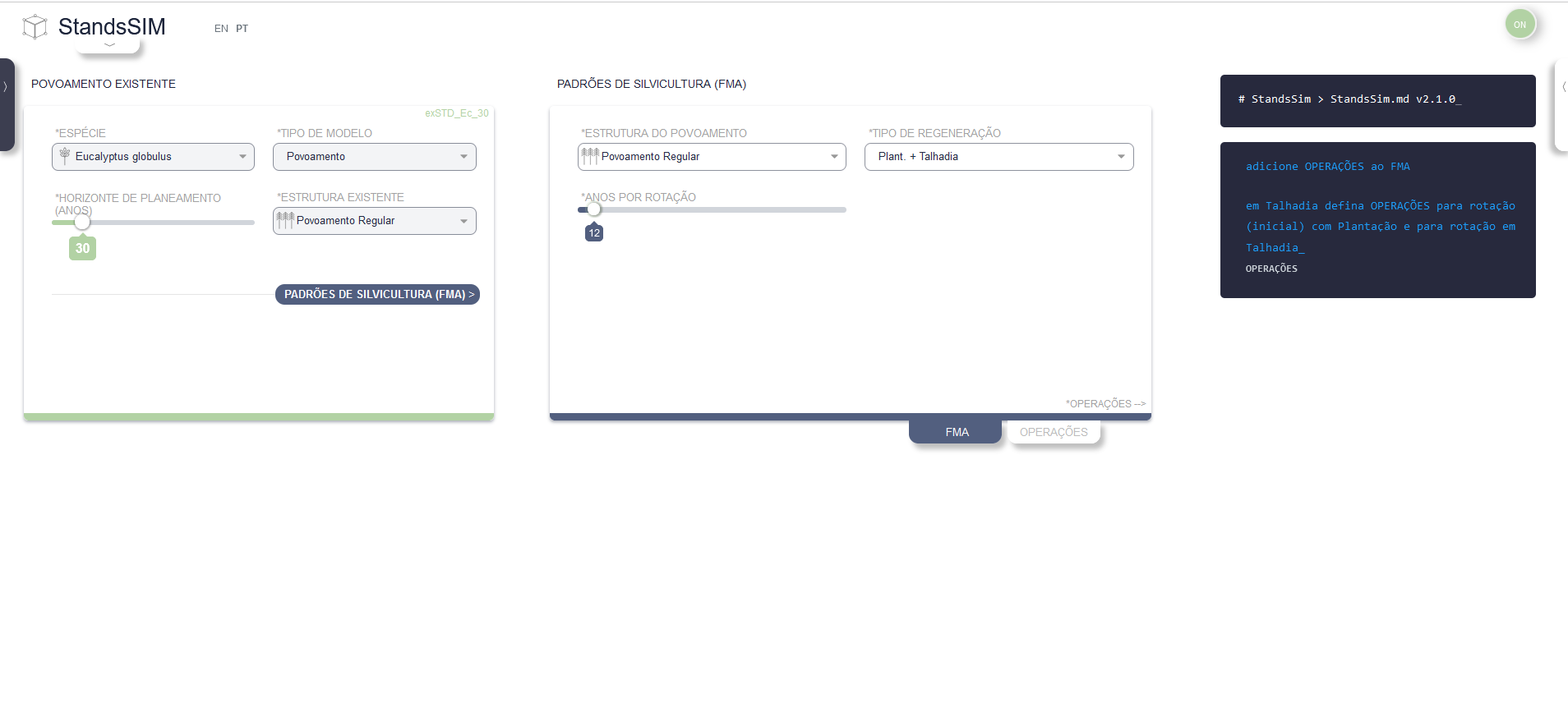 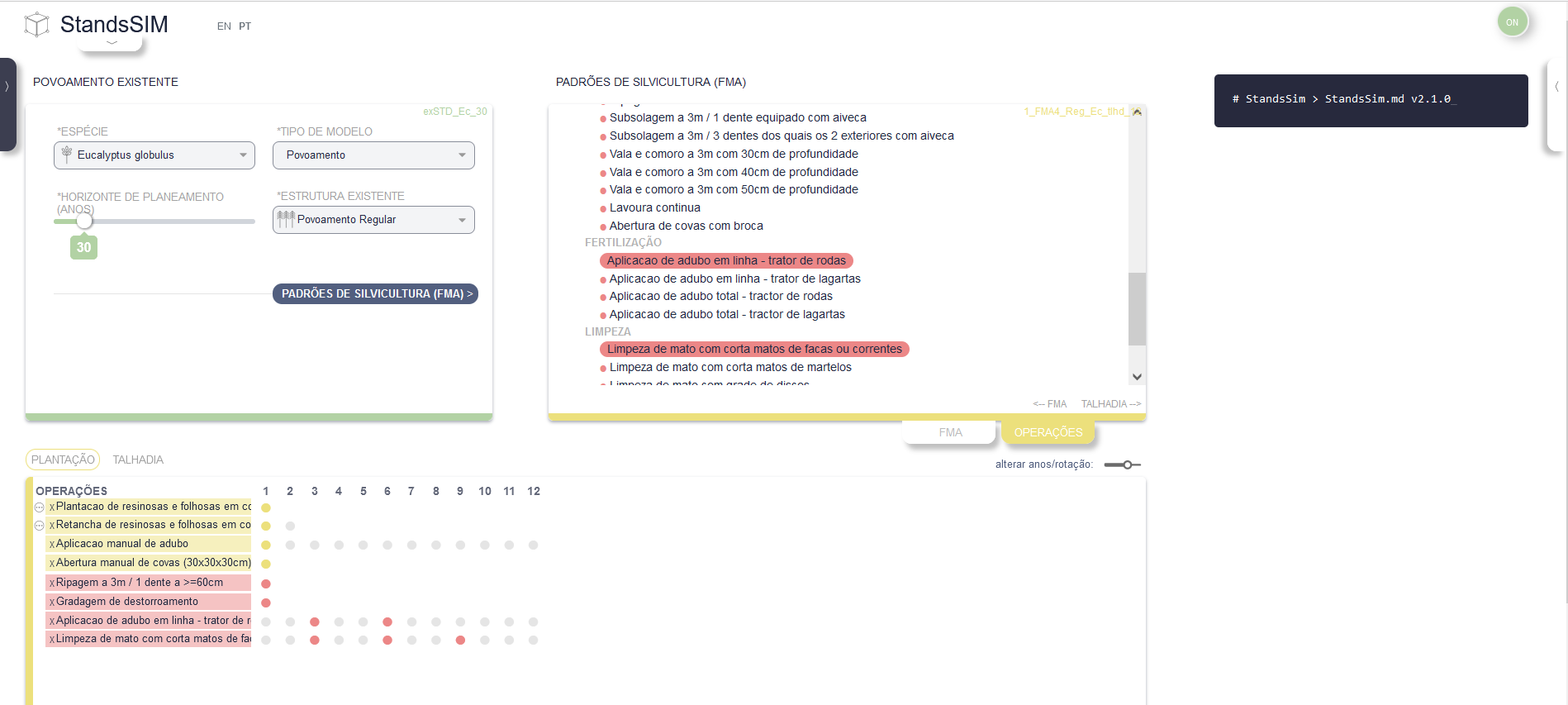 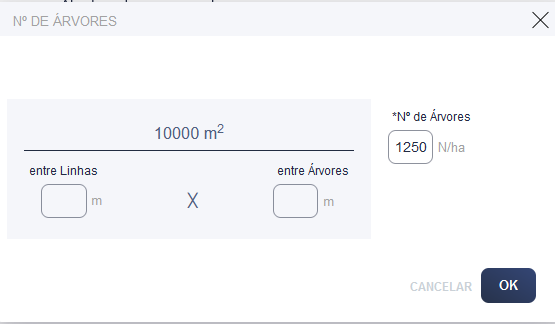 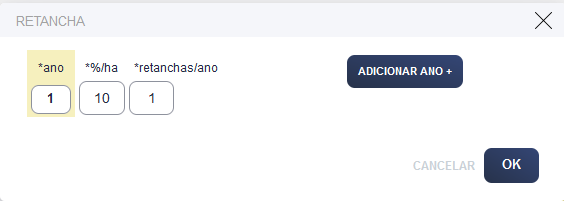 StandsSIM.md simflor.online                                    Povoamento existente - eucalipto
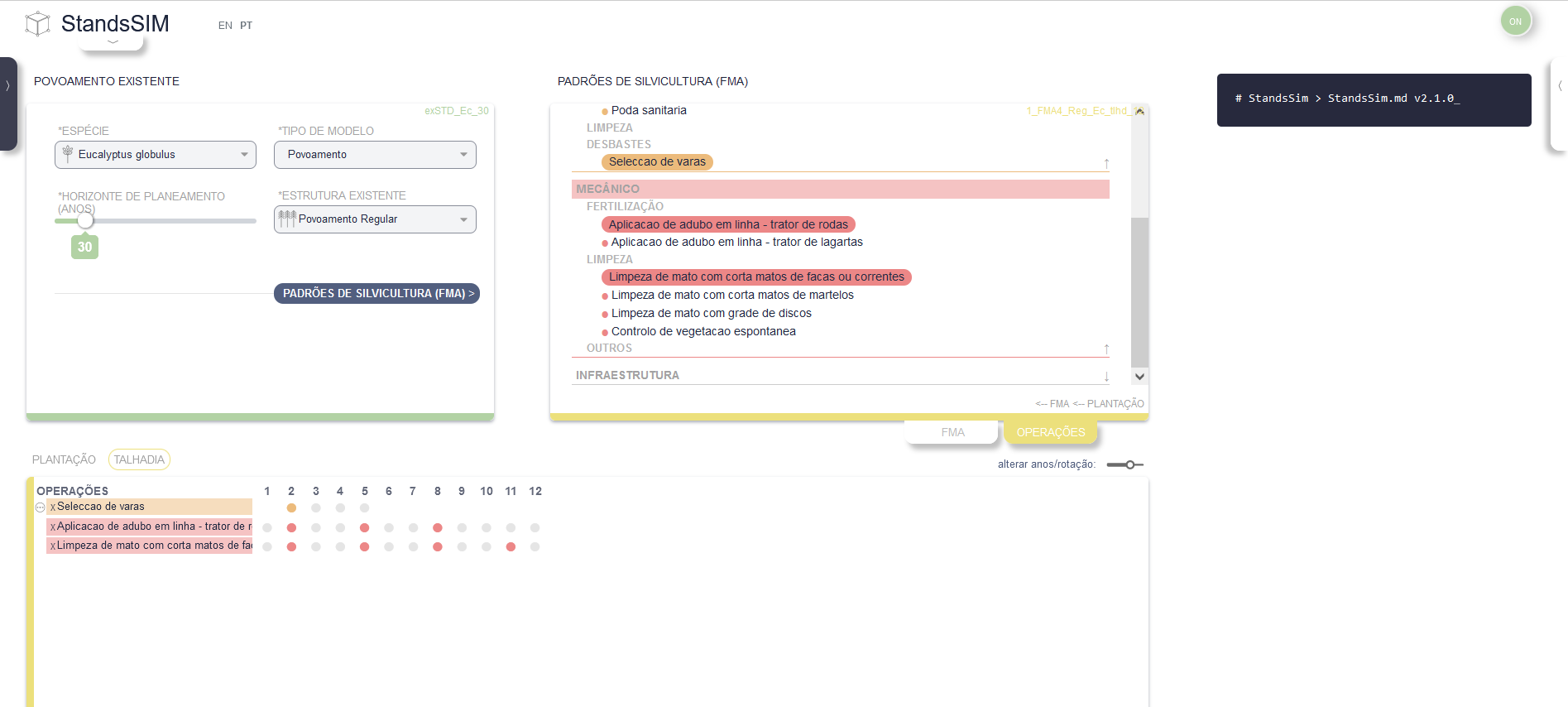 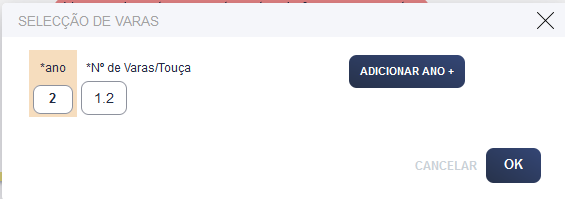 StandsSIM.md simflor.online                                    Povoamento existente - eucalipto
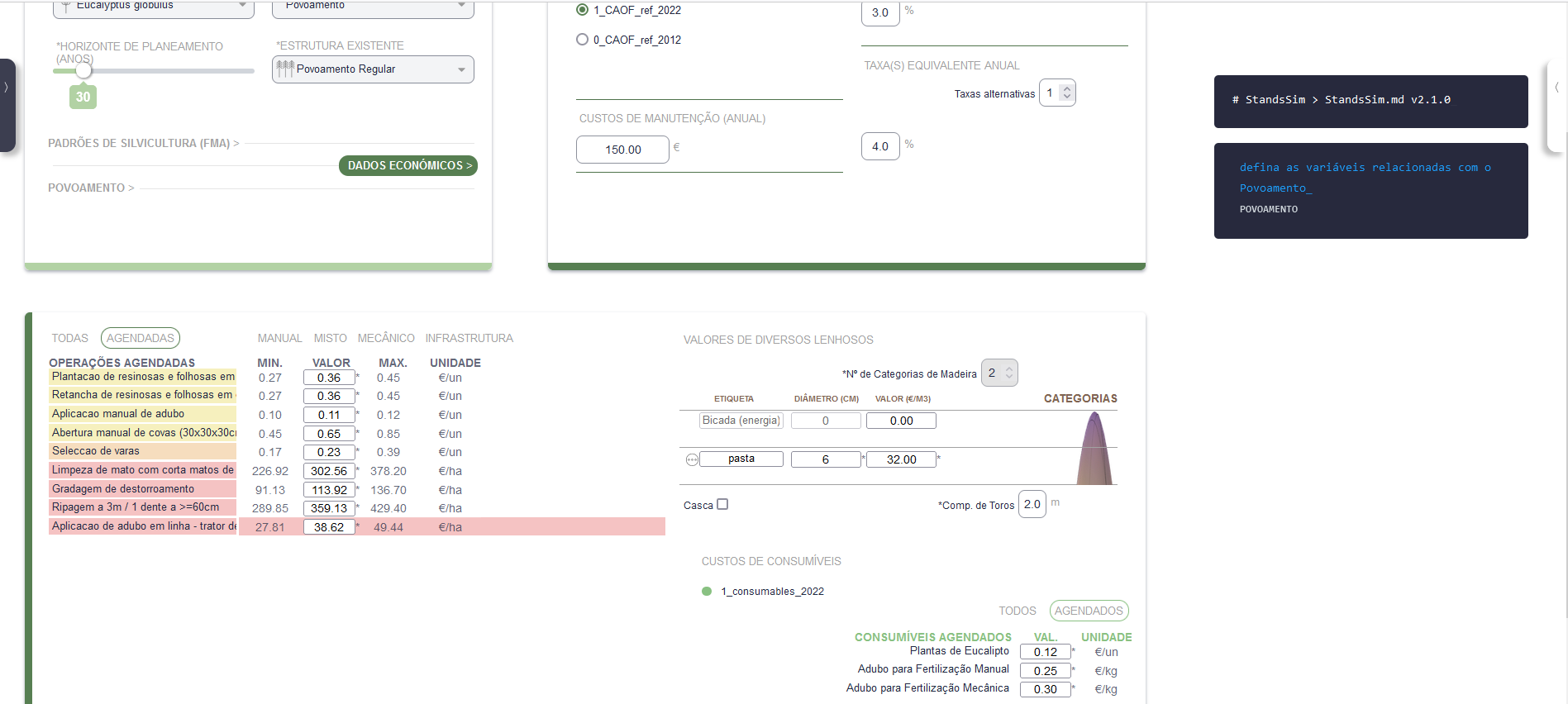 StandsSIM.md simflor.online                                    Povoamento existente - eucalipto
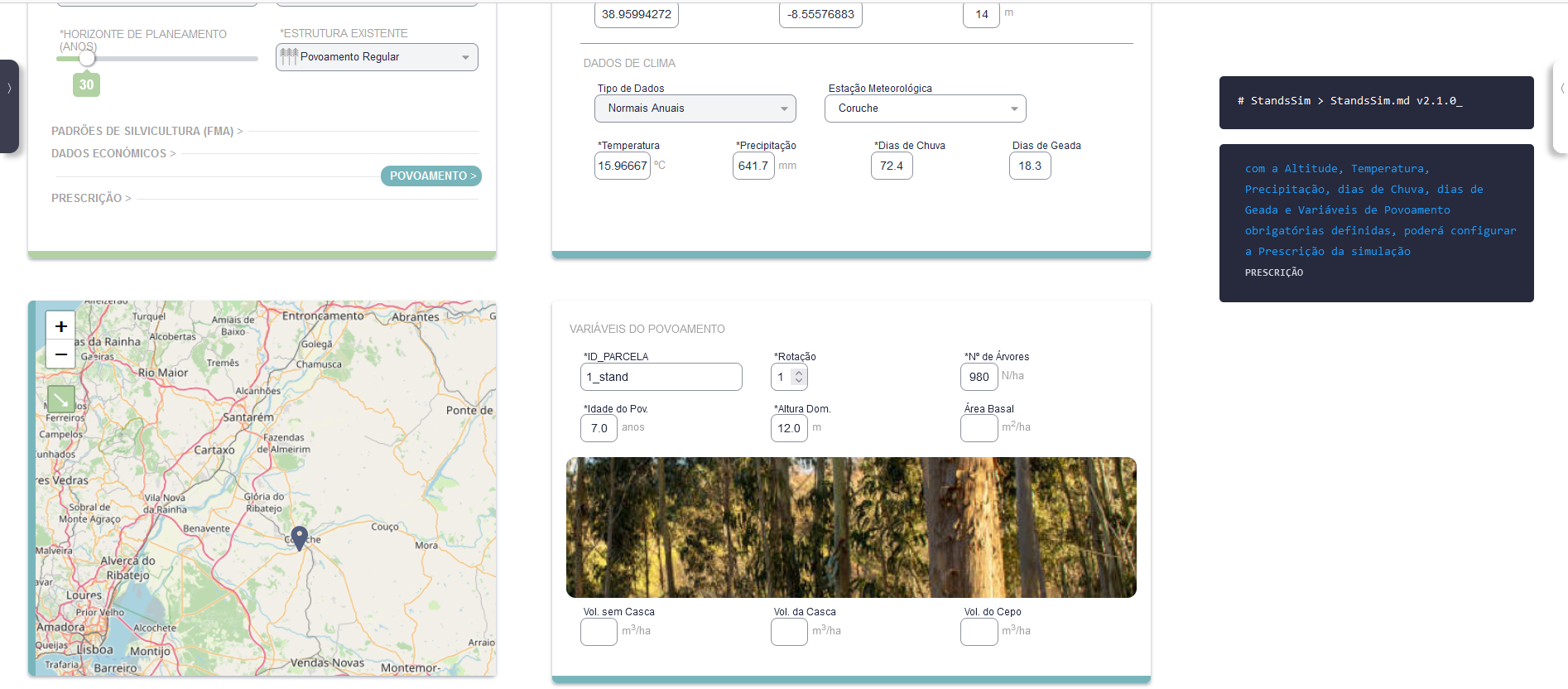 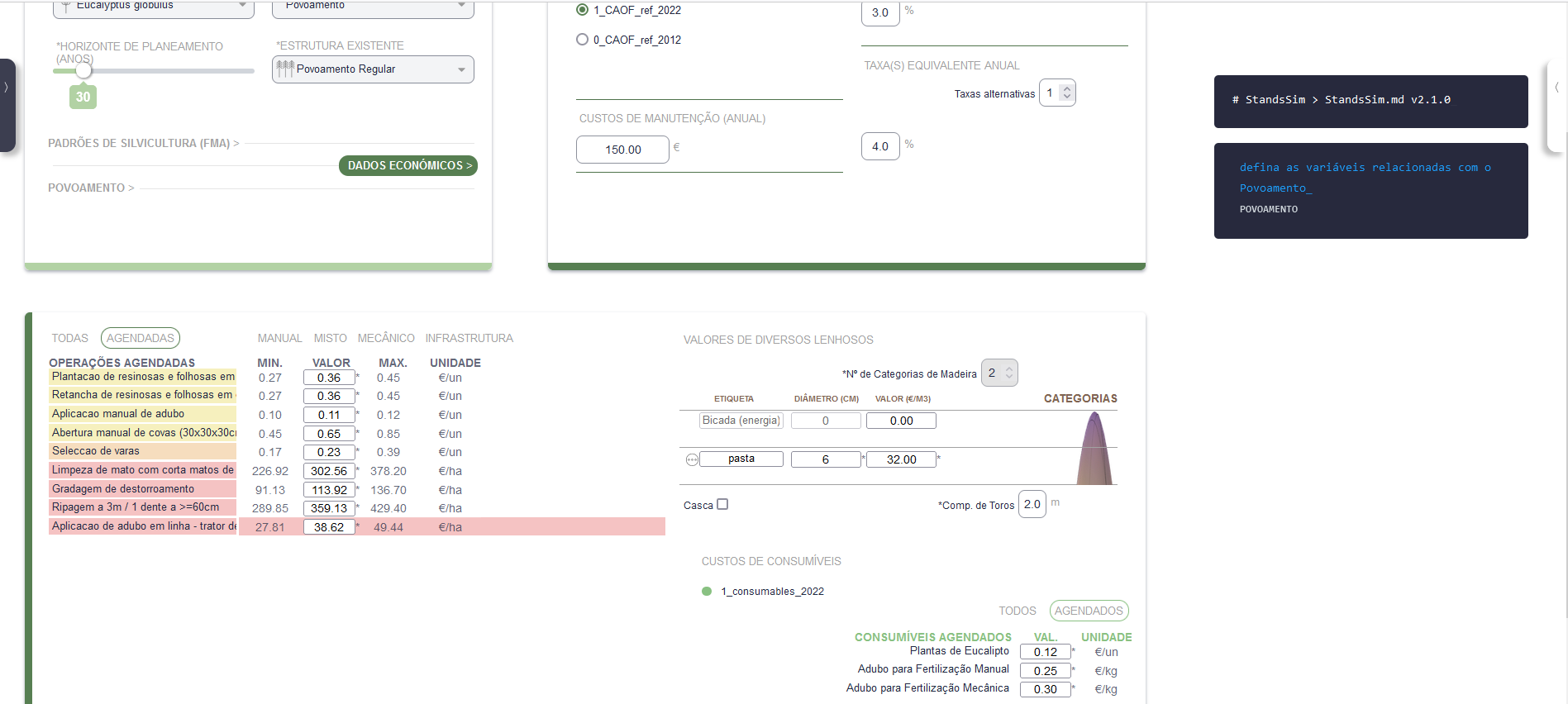 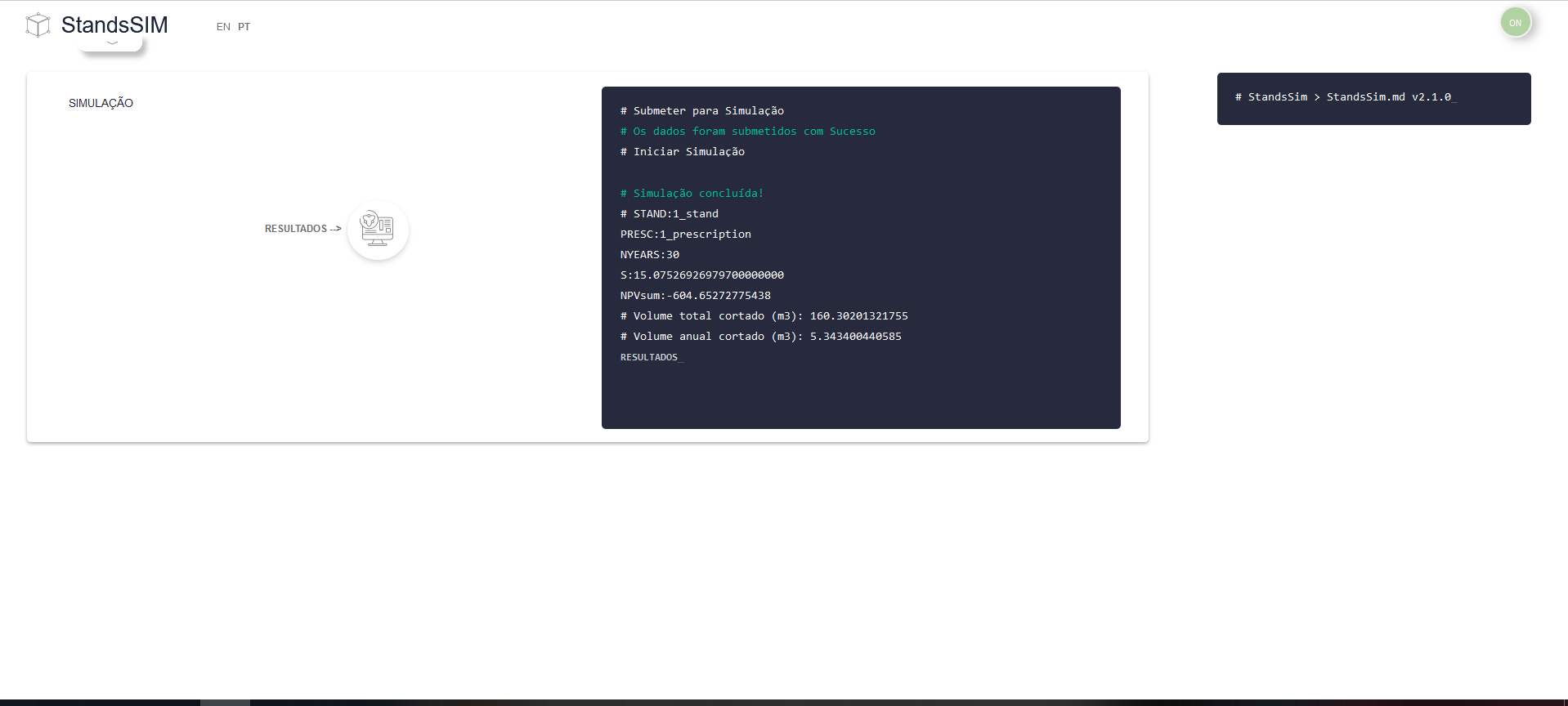 StandsSIM.md simflor.online                                    Povoamento existente - eucalipto
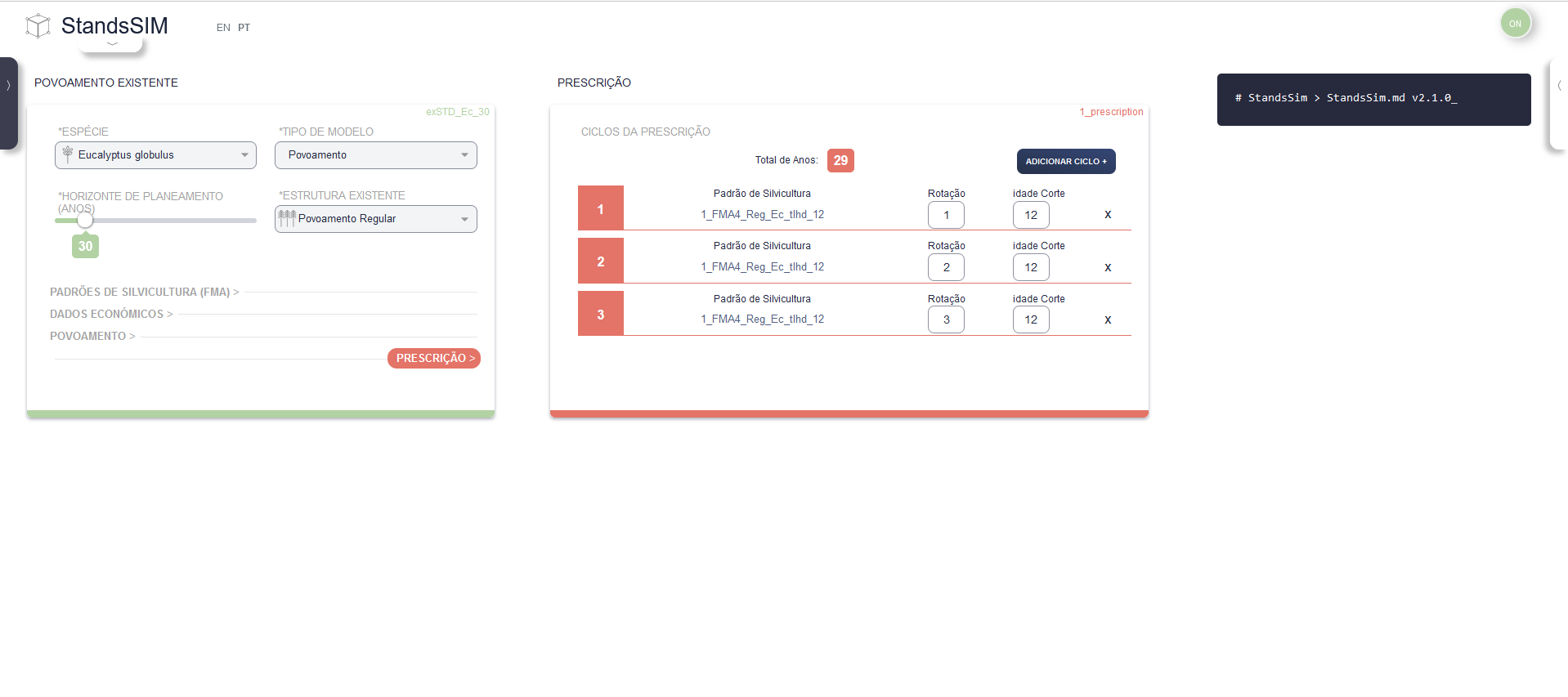 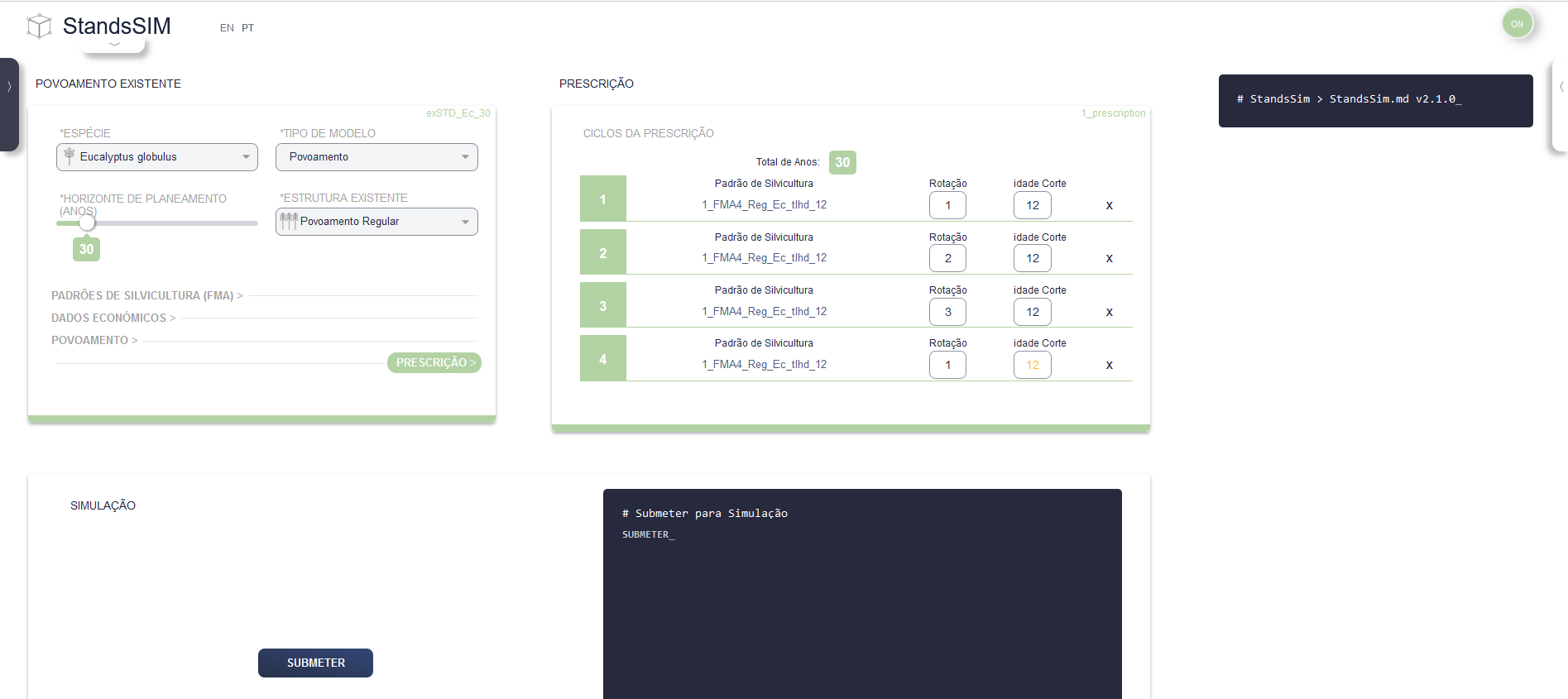 StandsSIM.md simflor.online                                    Povoamento existente - eucalipto
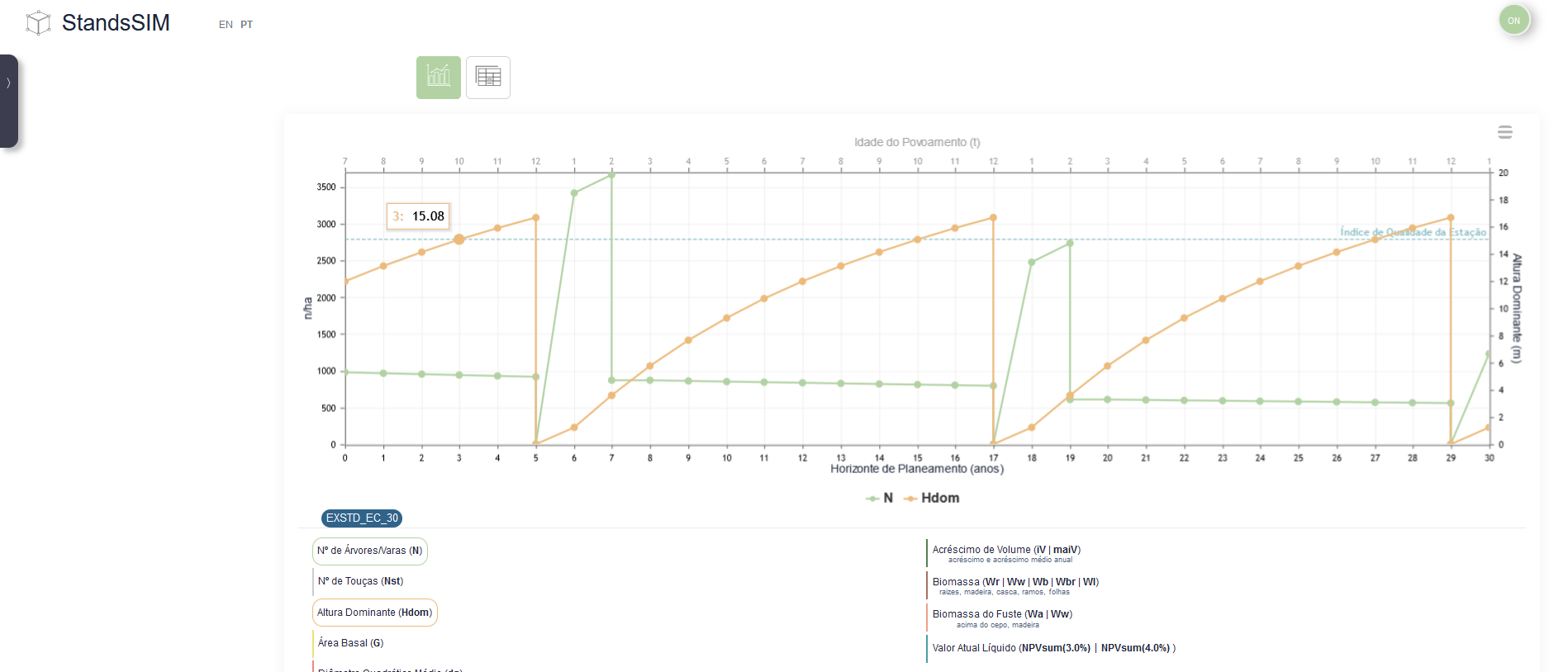 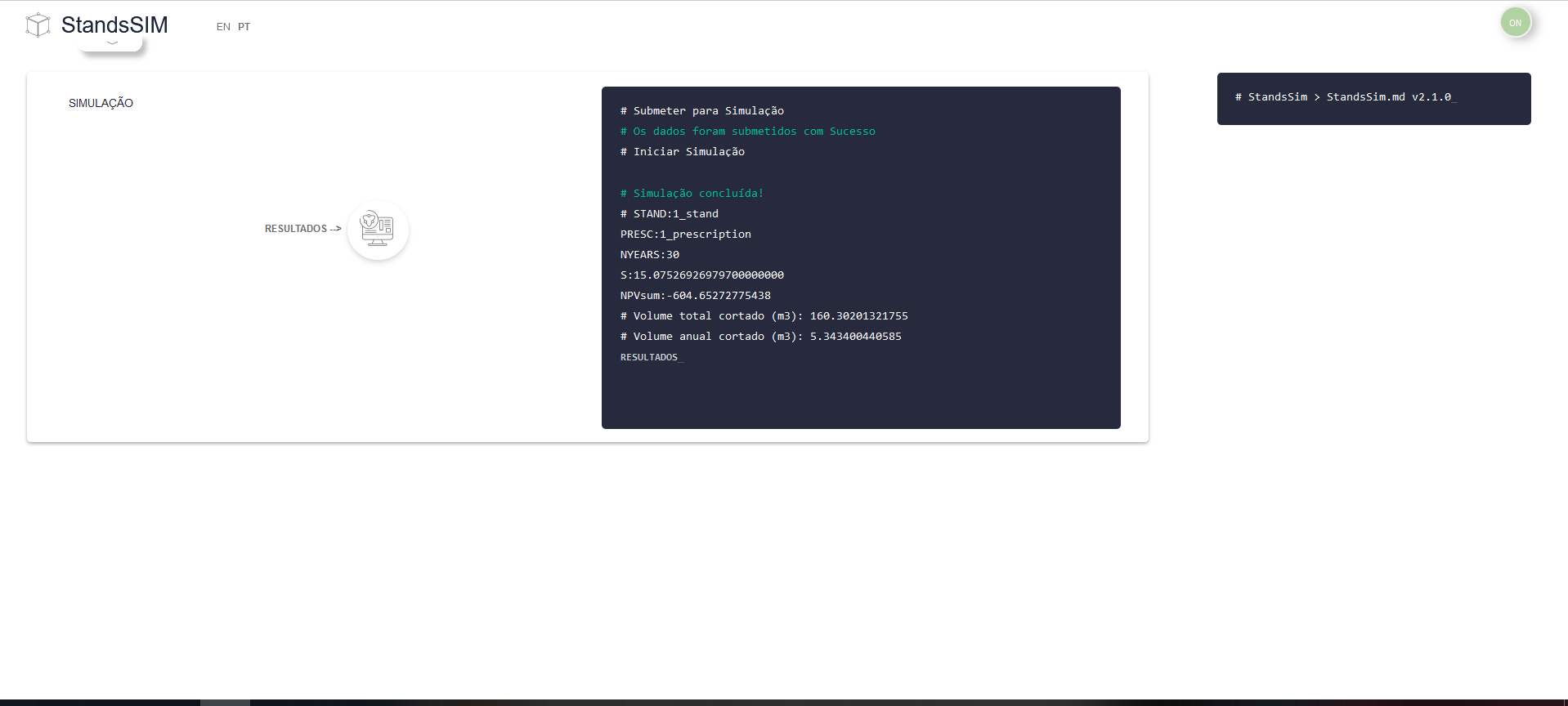 StandsSIM.md simflor.online                                    Povoamento existente - eucalipto
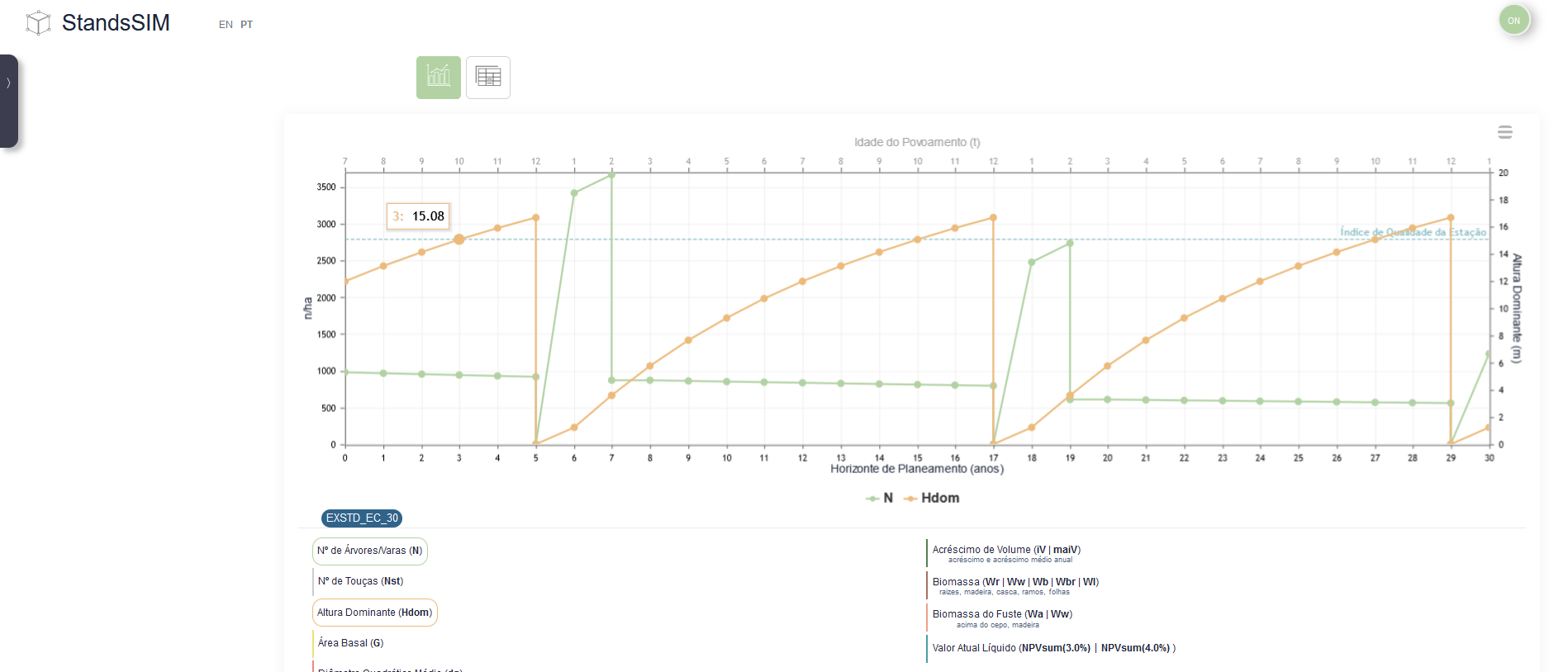 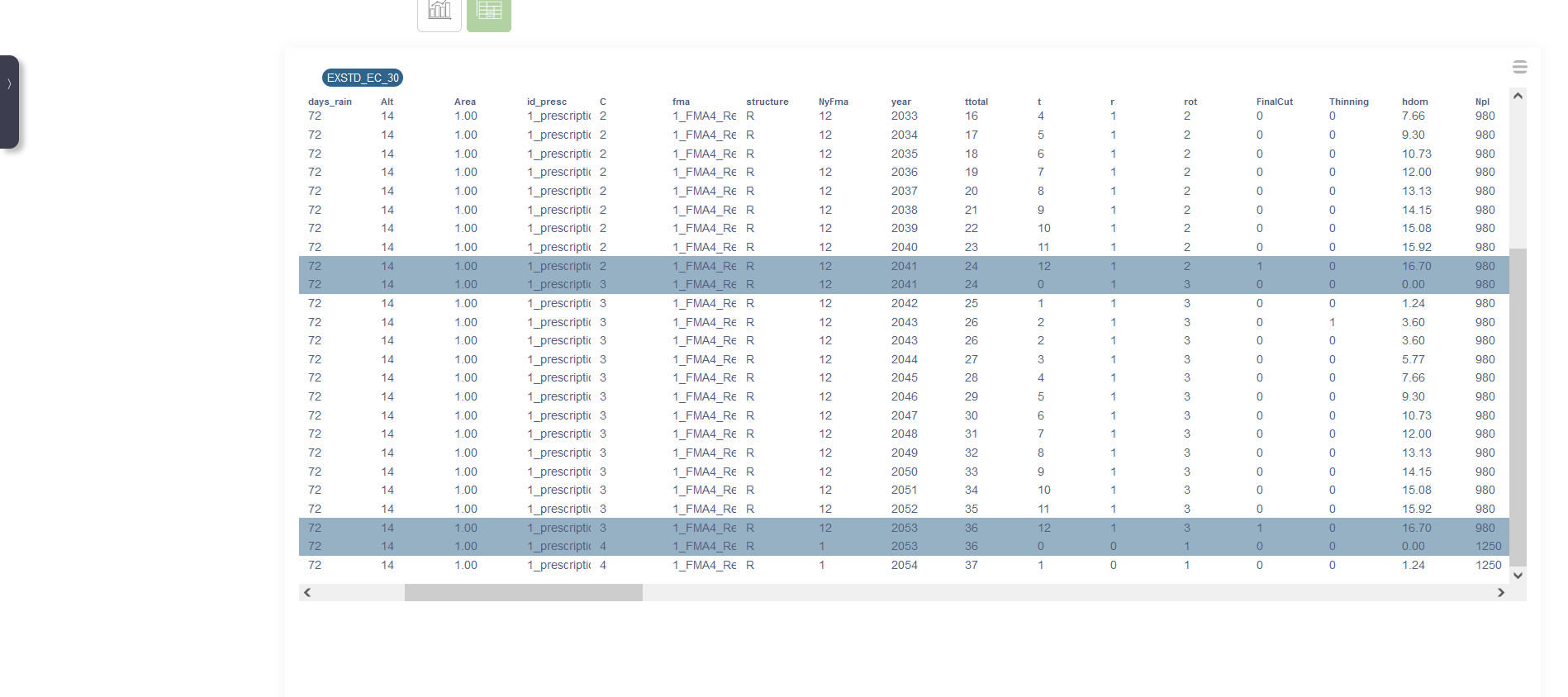 Todas as operações de remoção de volume do povoamento resultam na repetição da linha: com os valores antes e depois do corte
StandsSIM.md simflor.online                                    Povoamento existente - eucalipto
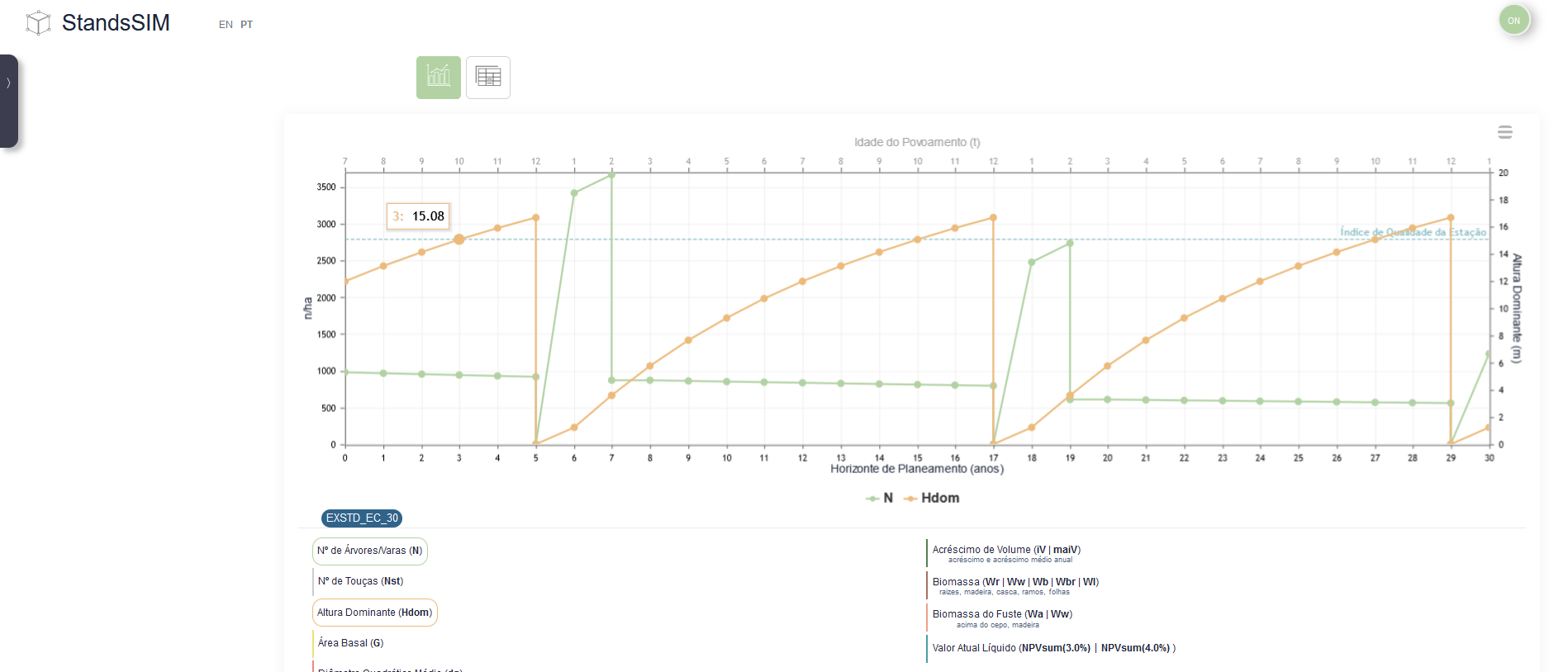 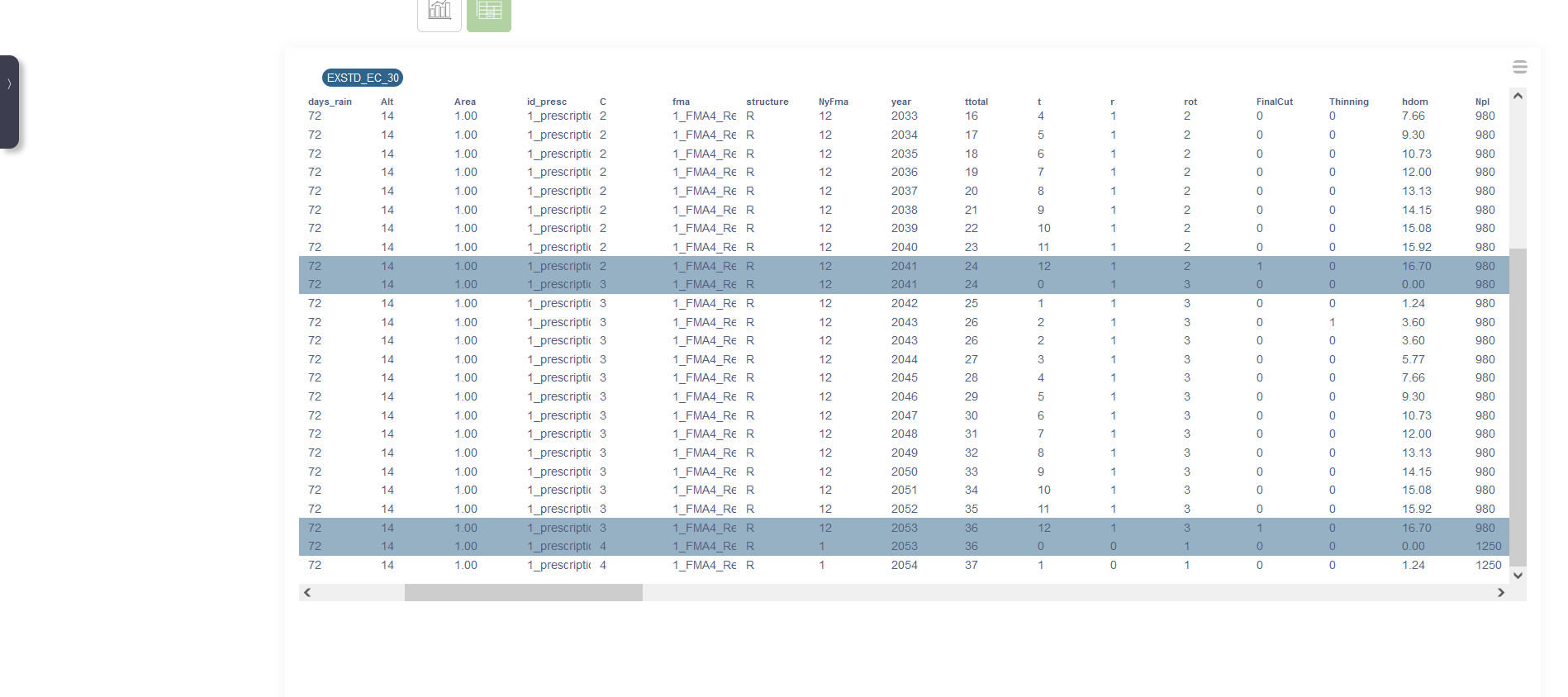 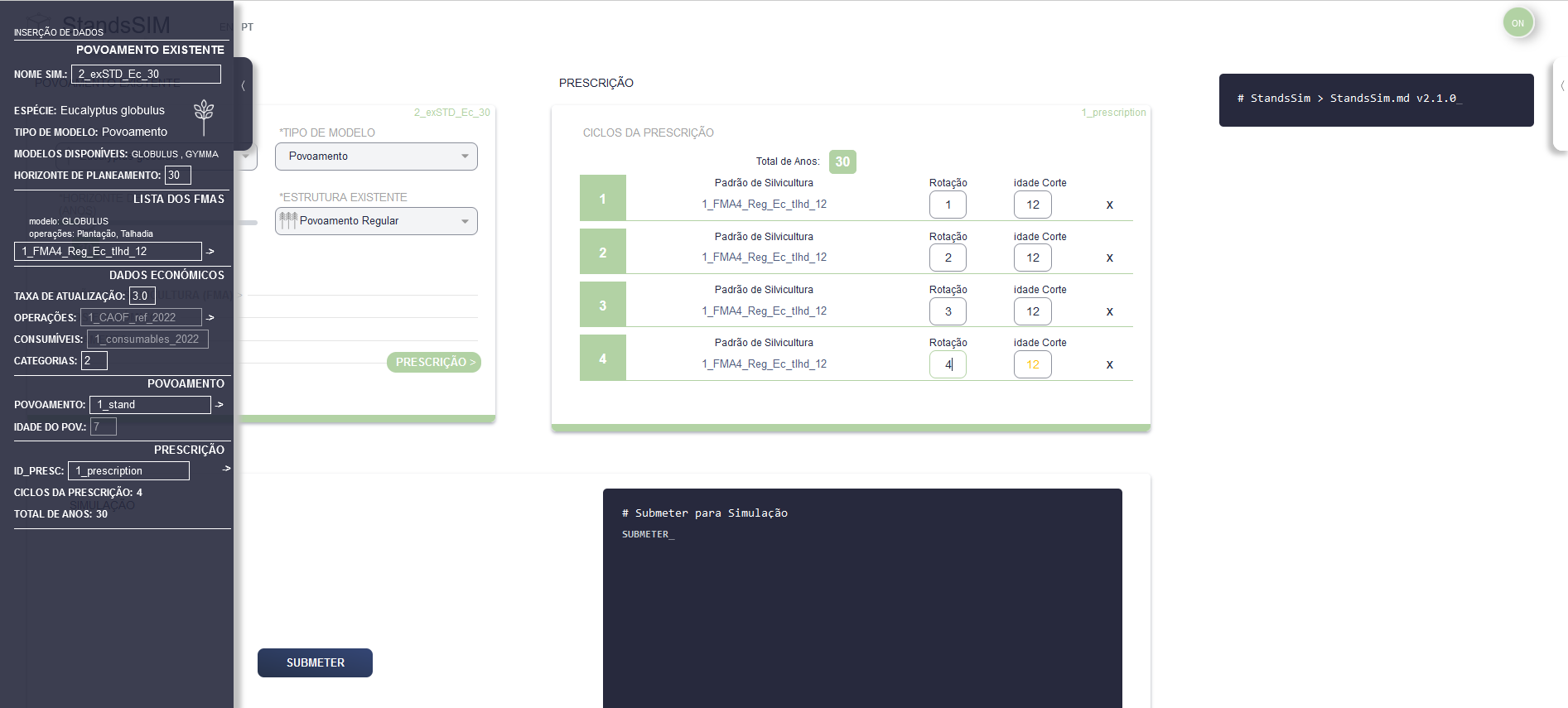 Todas as operações de remoção de volume do povoamento resultam na repetição da linha: com os valores antes e depois do corte
StandsSIM.md simflor.online                                    Povoamento existente - eucalipto
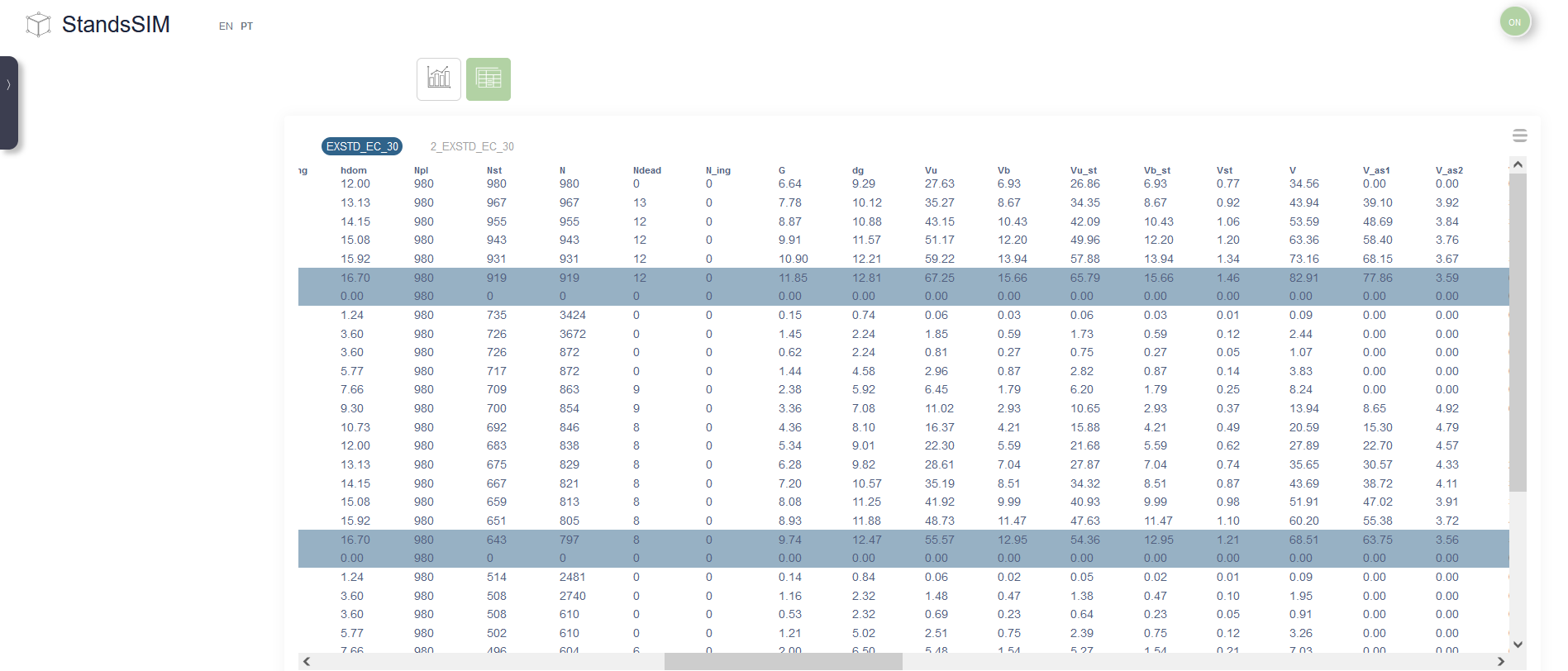 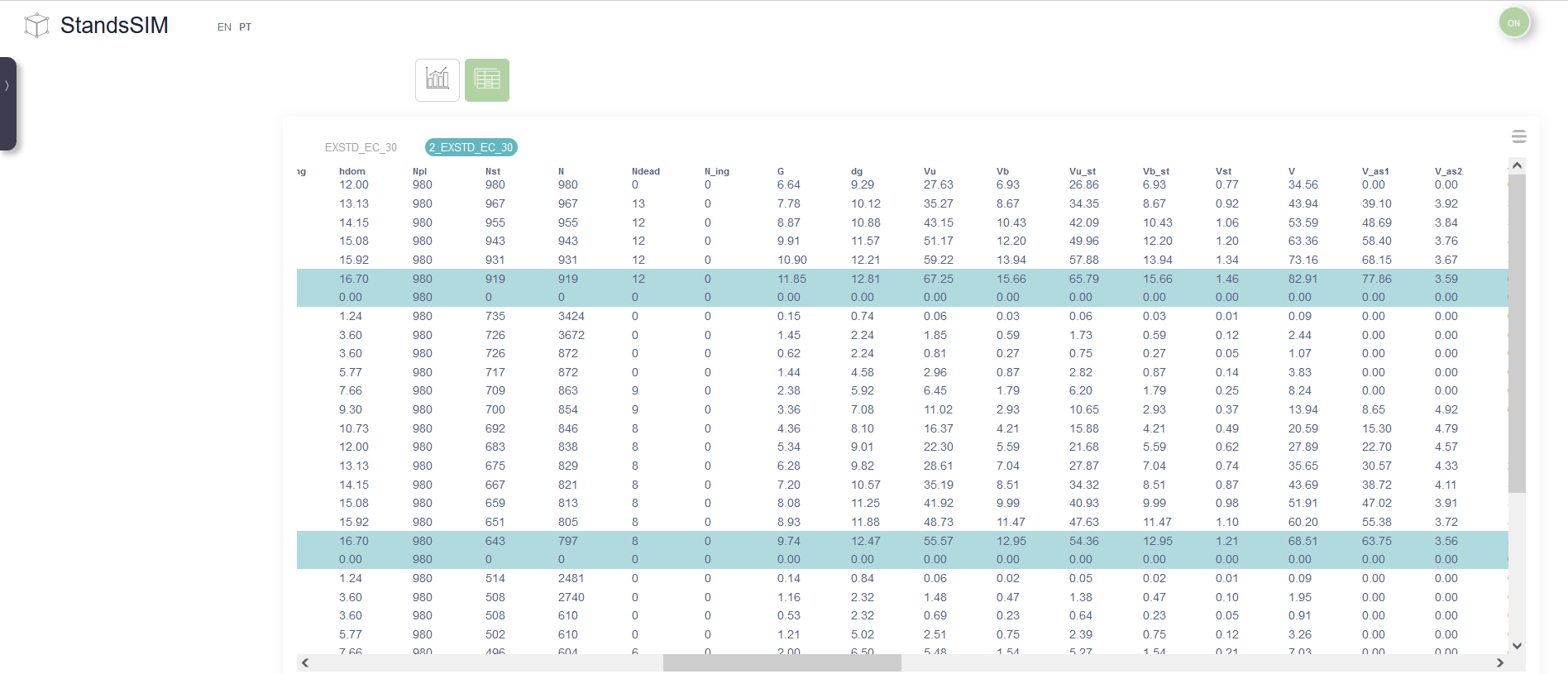 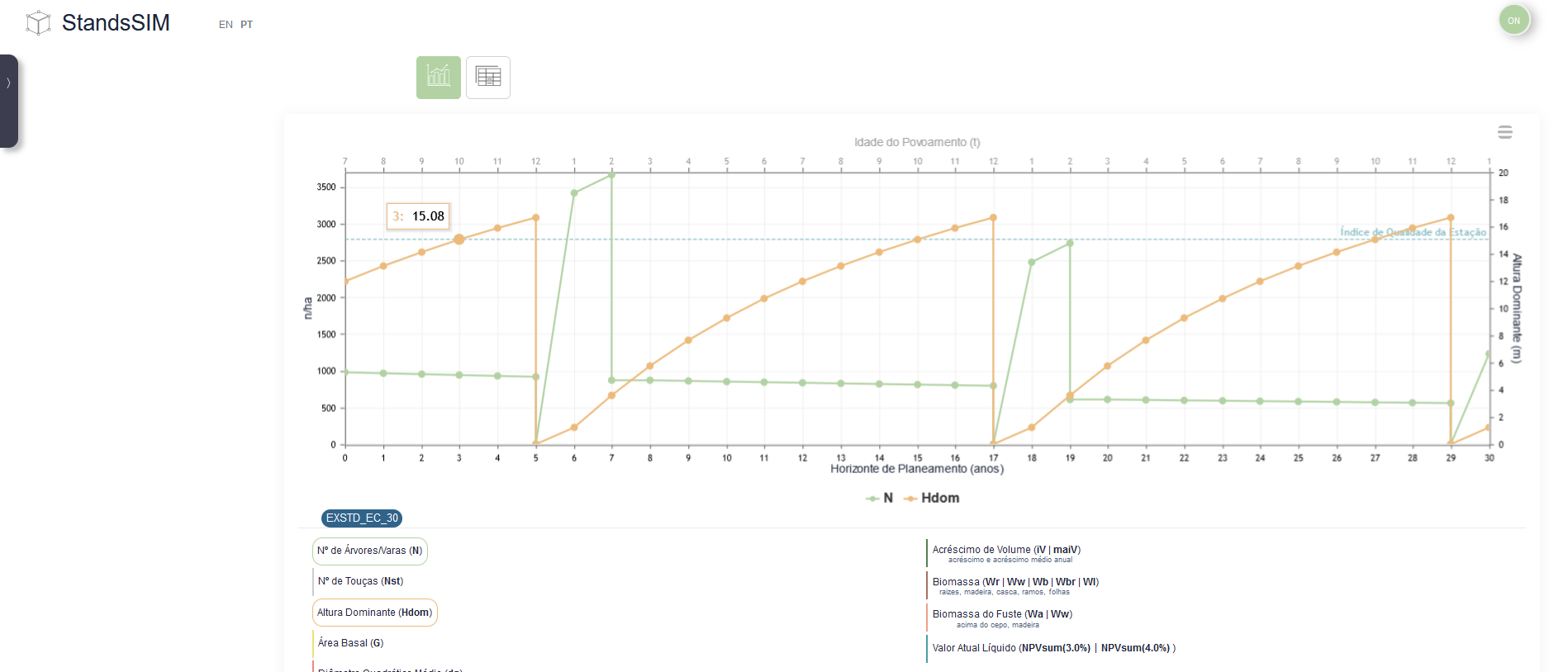 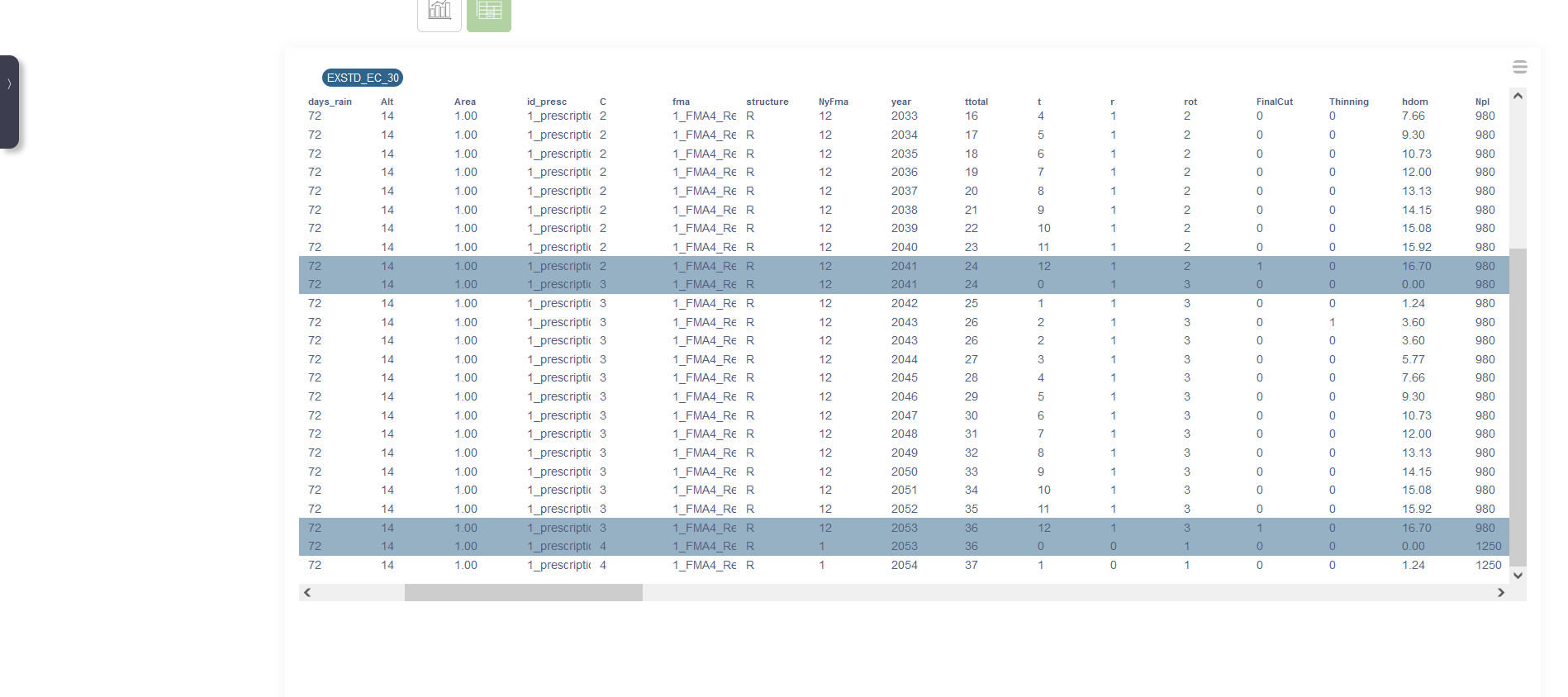 Todas as operações de remoção de volume do povoamento resultam na repetição da linha: com os valores antes e depois do corte
Ao seleçionar as linhas de interesse nas tabelas resultantes das diferentes simulações, as linhas ficam identificadas com cor.
StandsSIM.md simflor.online                                    Povoamento existente - eucalipto
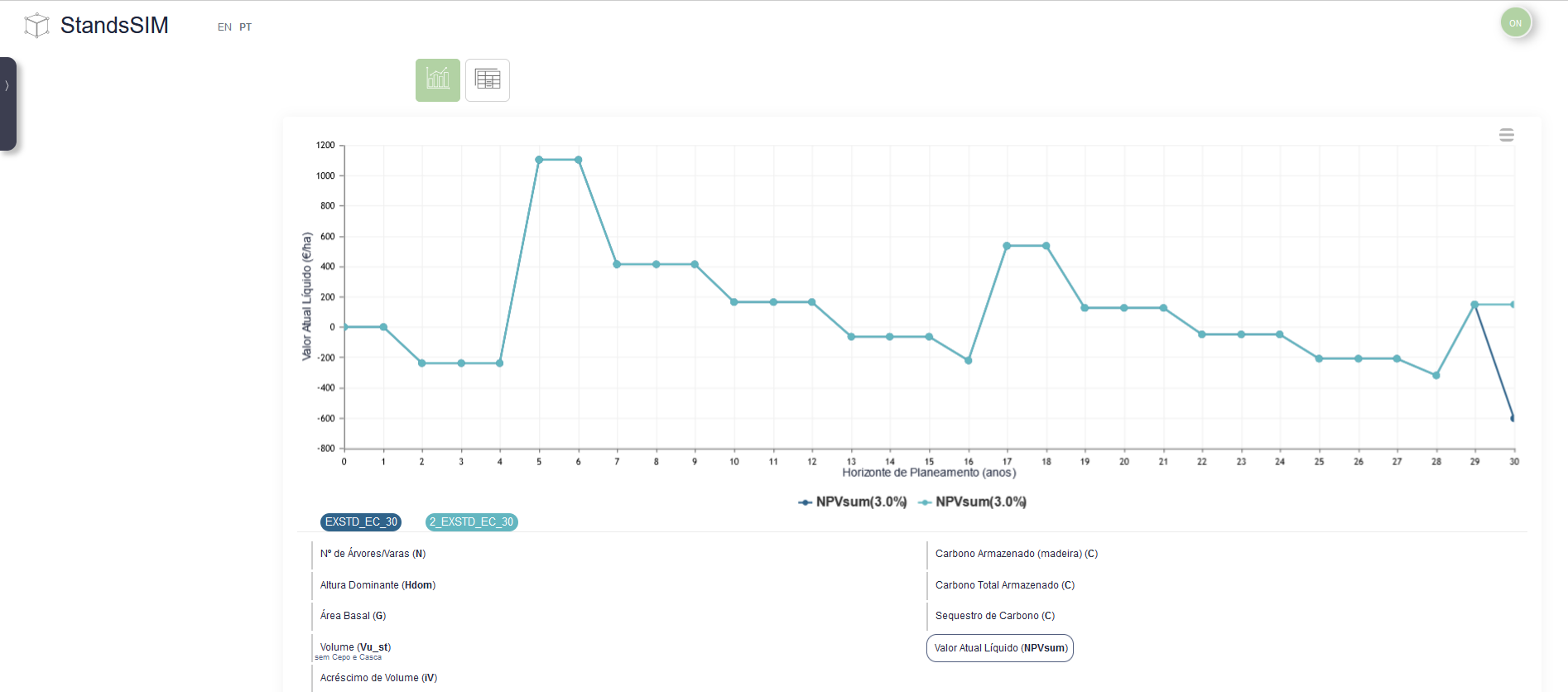 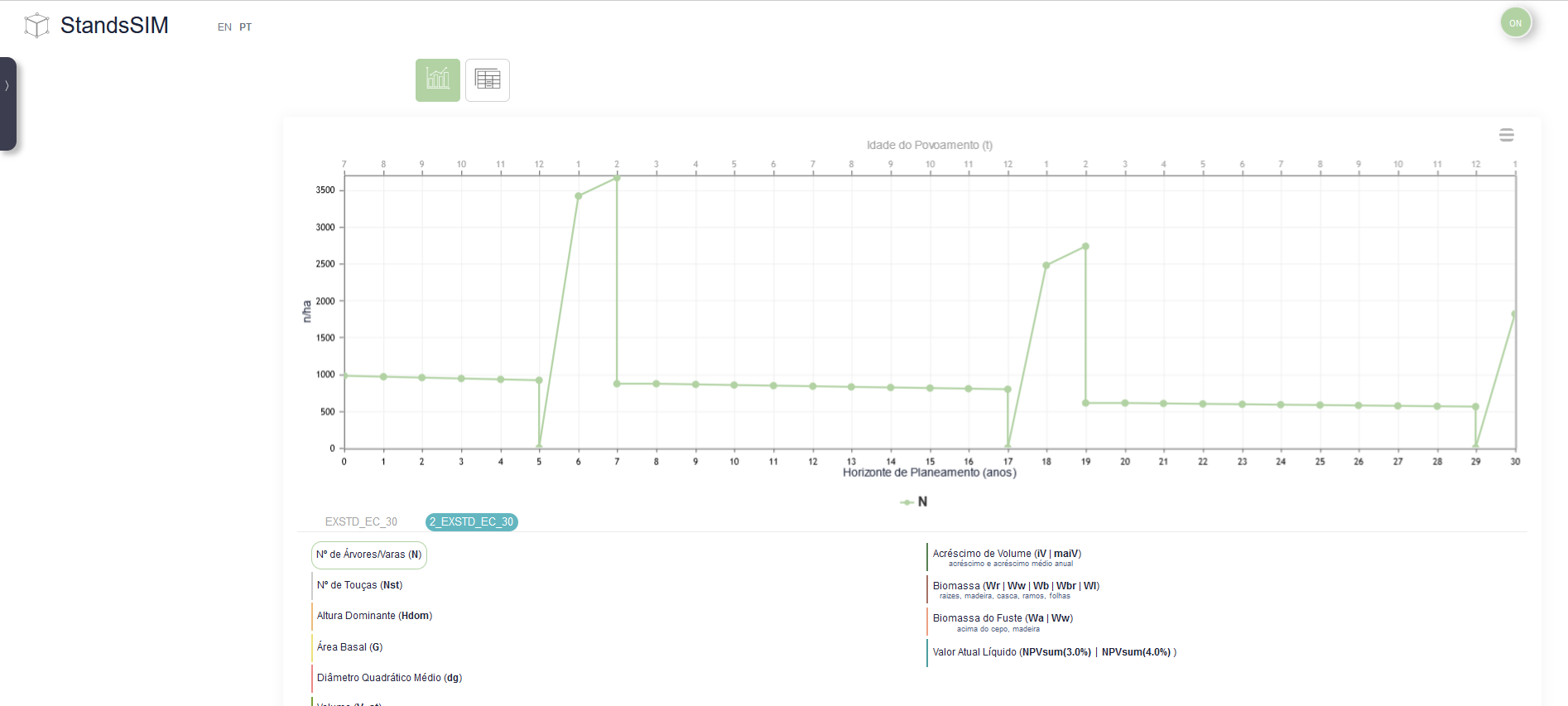 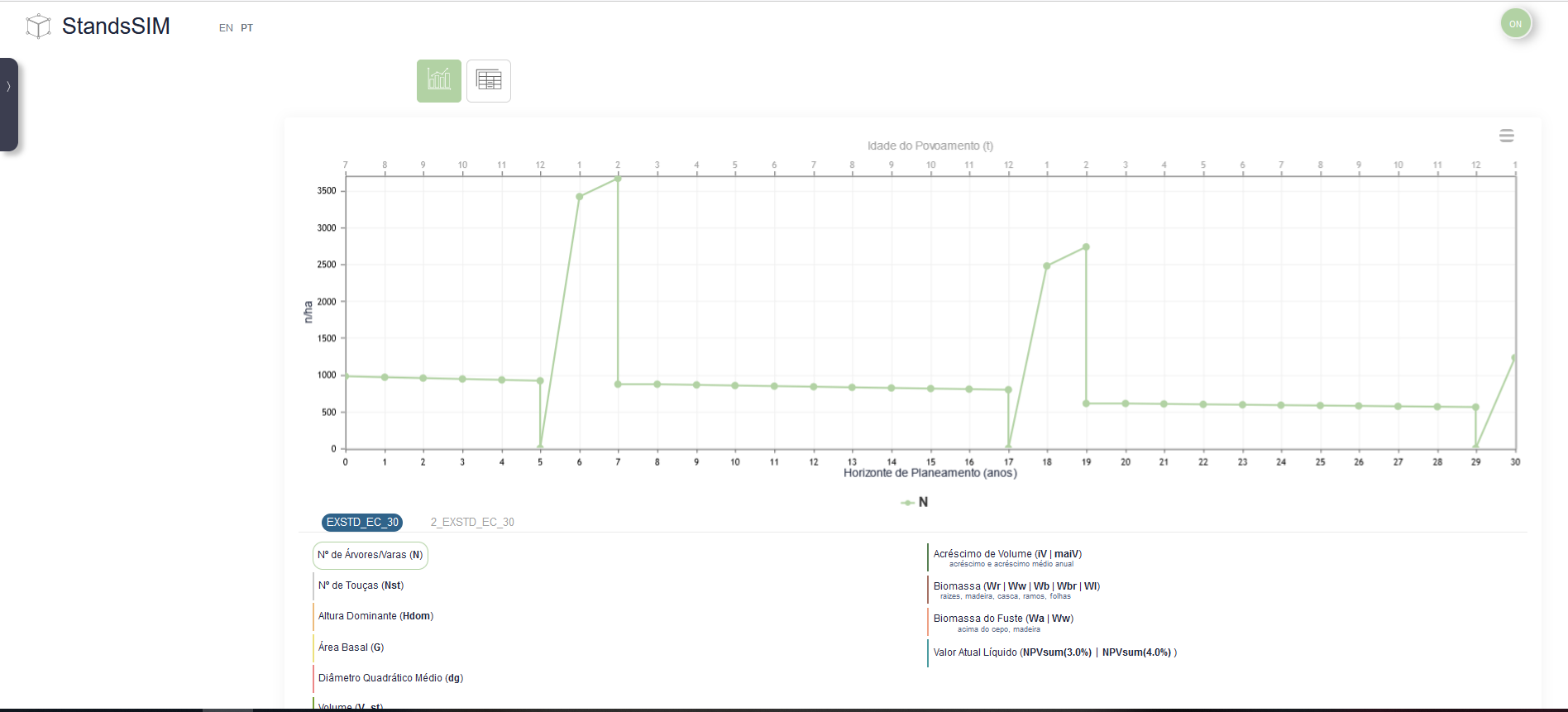 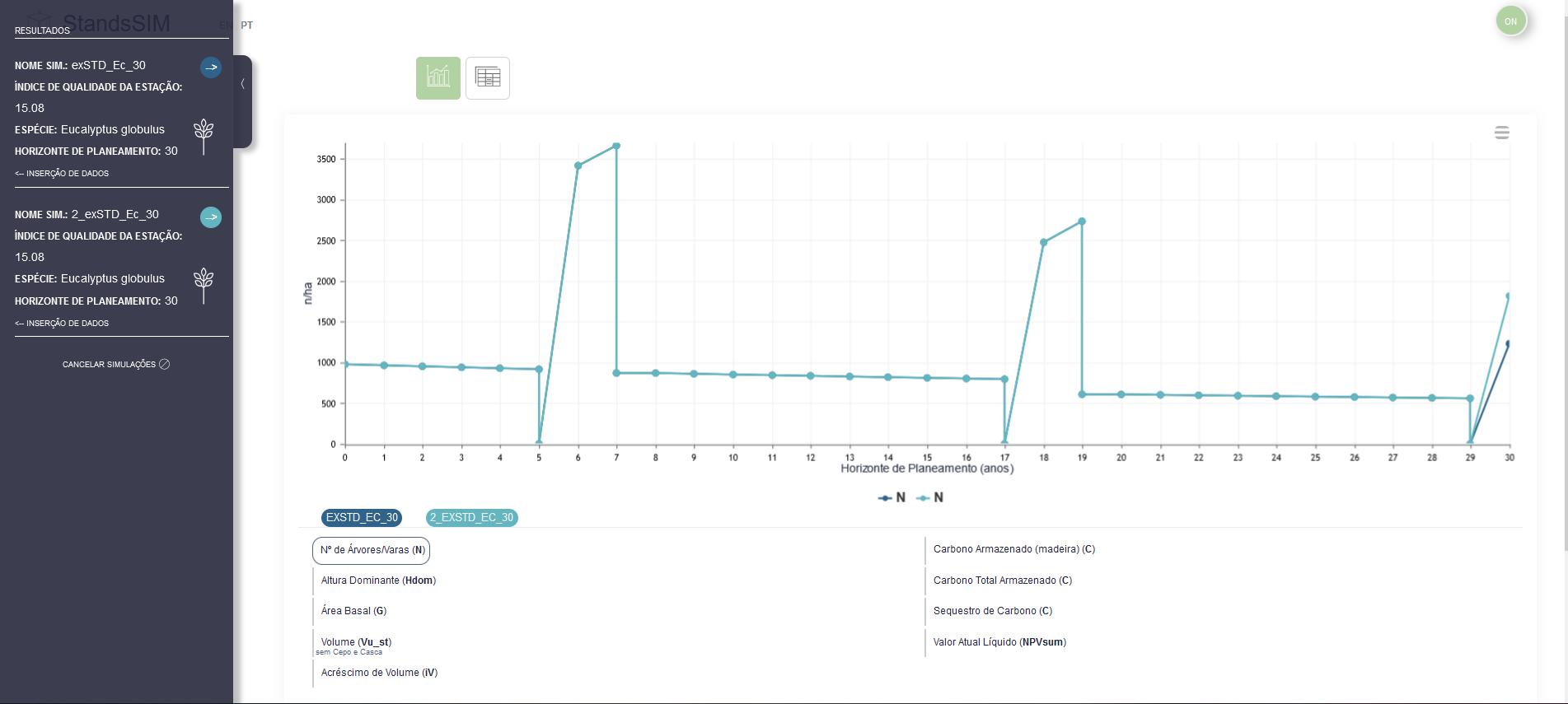 StandsSIM.md simflor.online                                    Povoamento existente - eucalipto
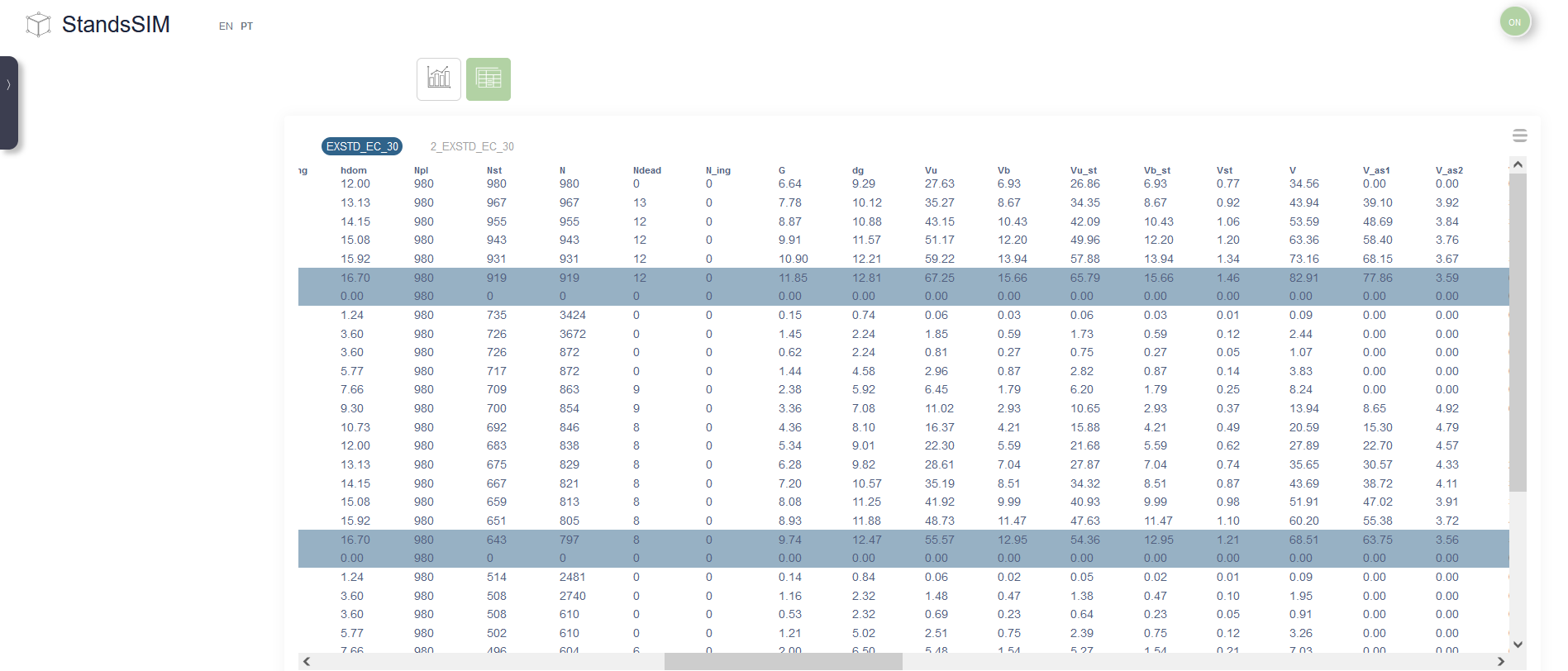 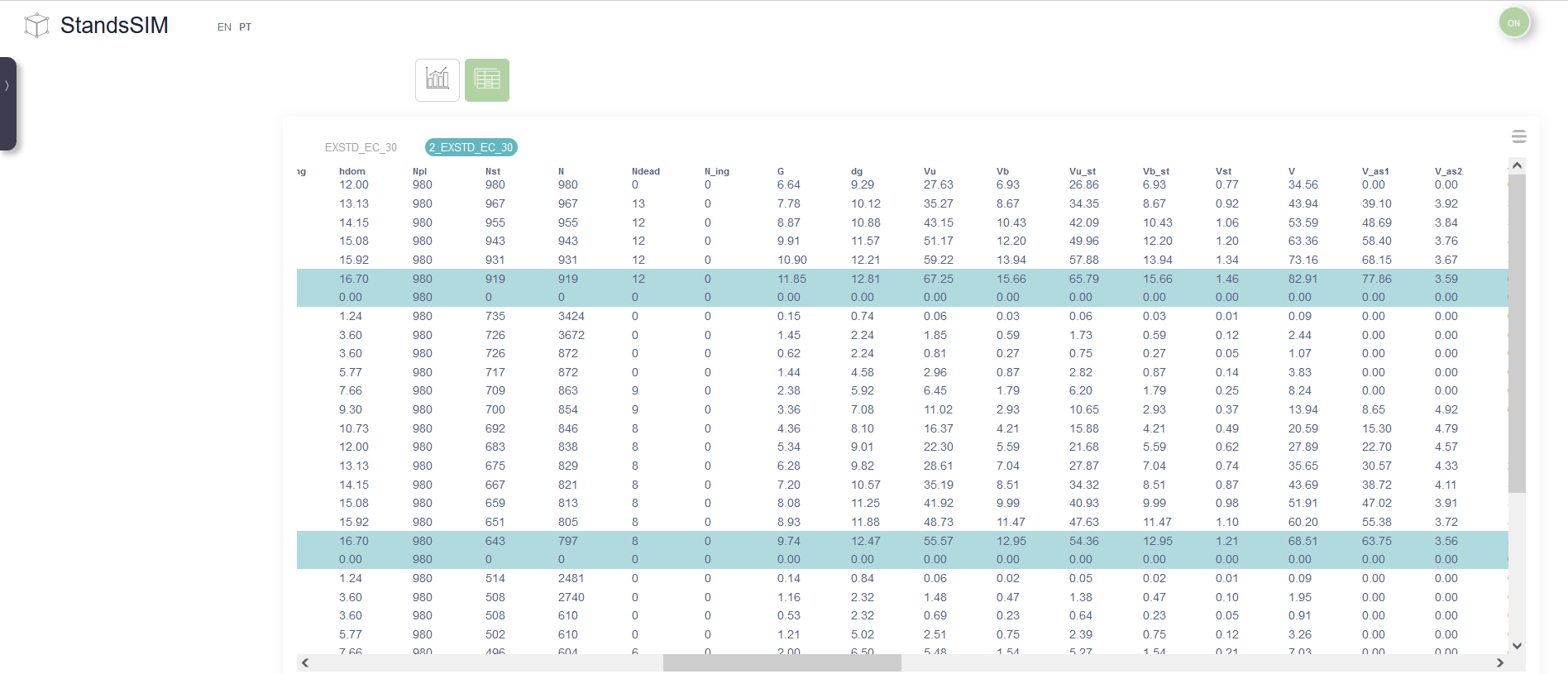 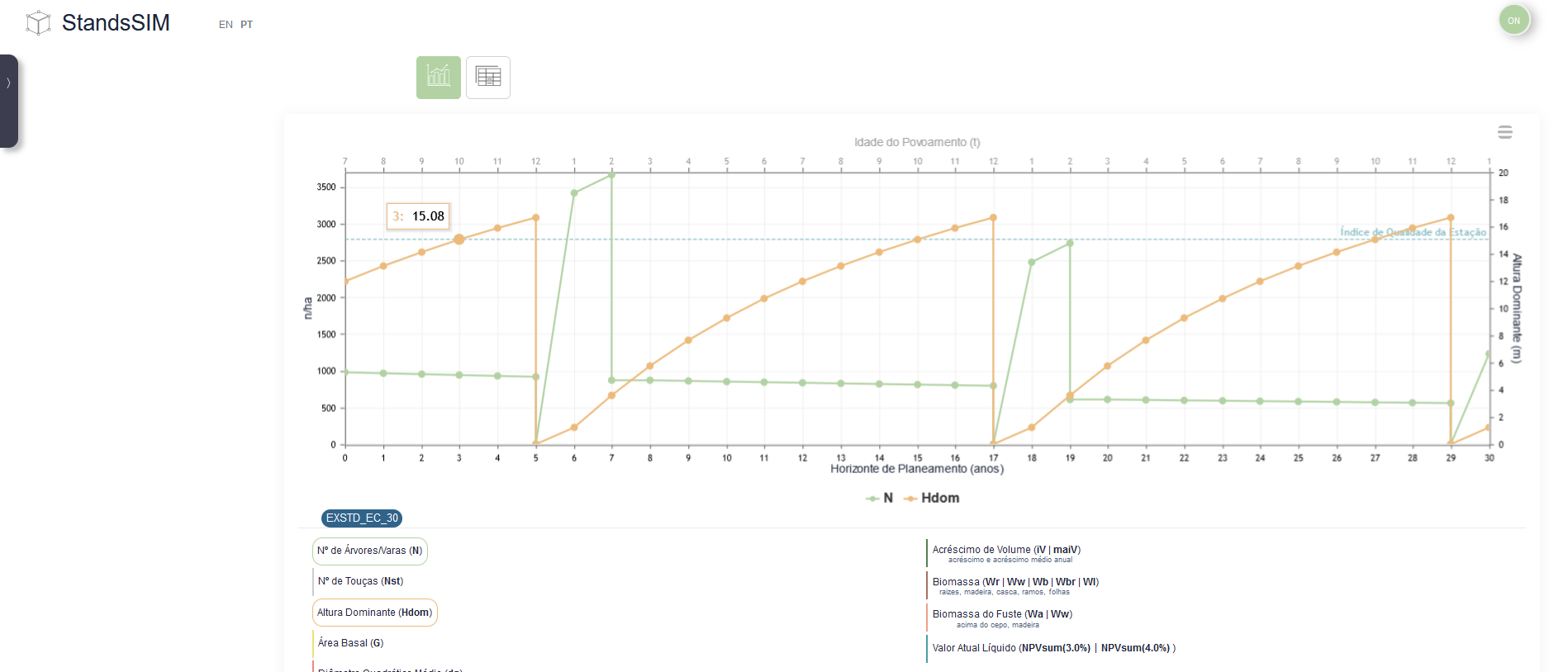 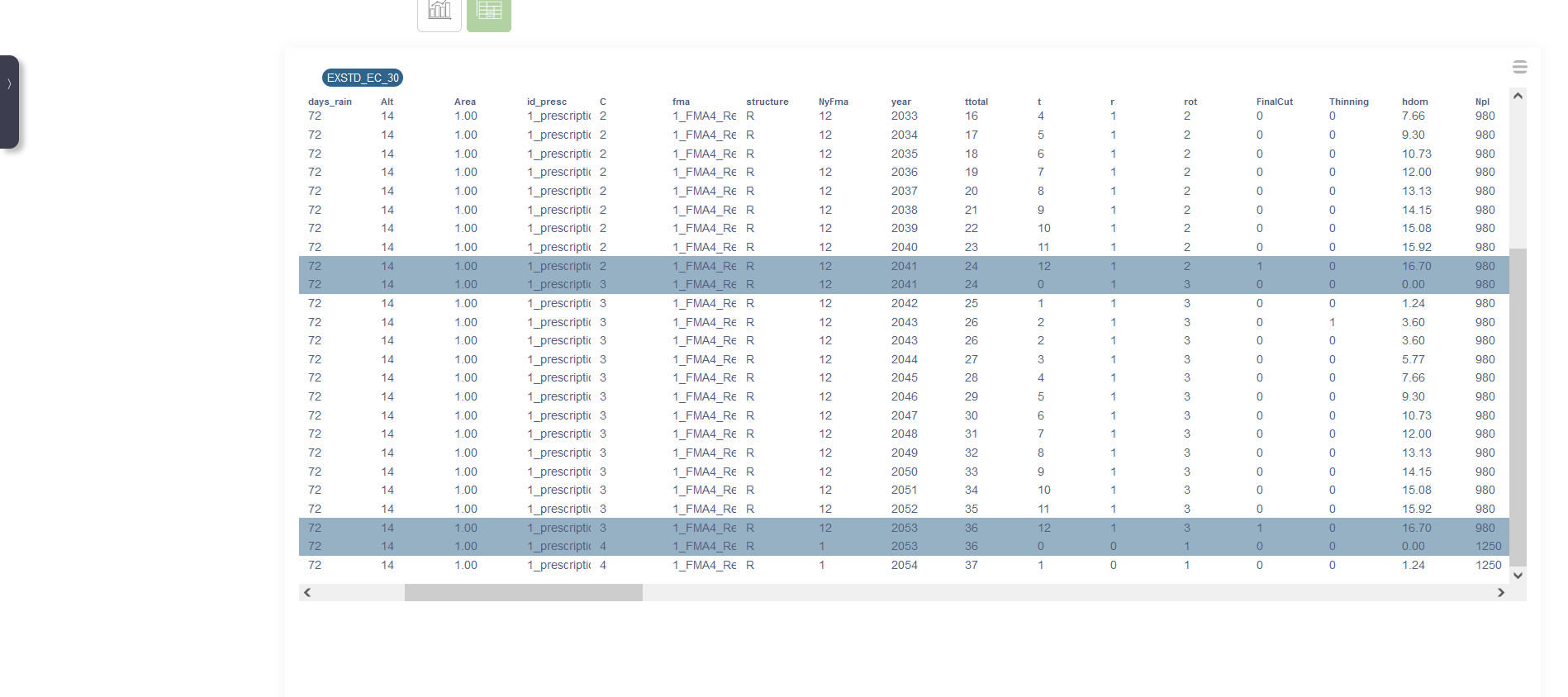 Todas as operações de remoção de volume do povoamento resultam na repetição da linha: com os valores antes e depois do corte
Ao seleçionar as linhas de interesse nas tabelas resultantes das diferentes simulações, as linhas ficam identificadas com cor.
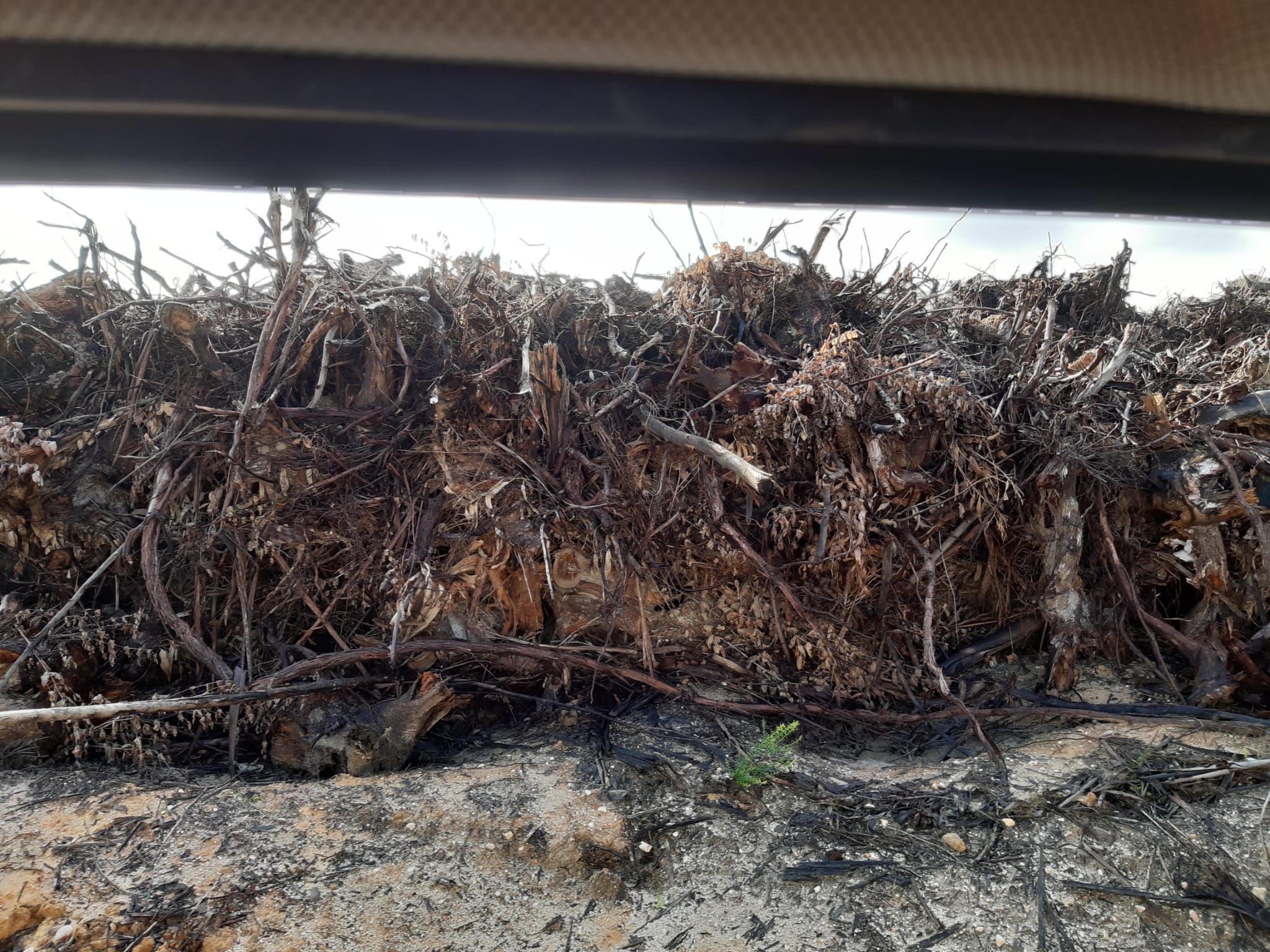 Cepos arrancados para nova plantação
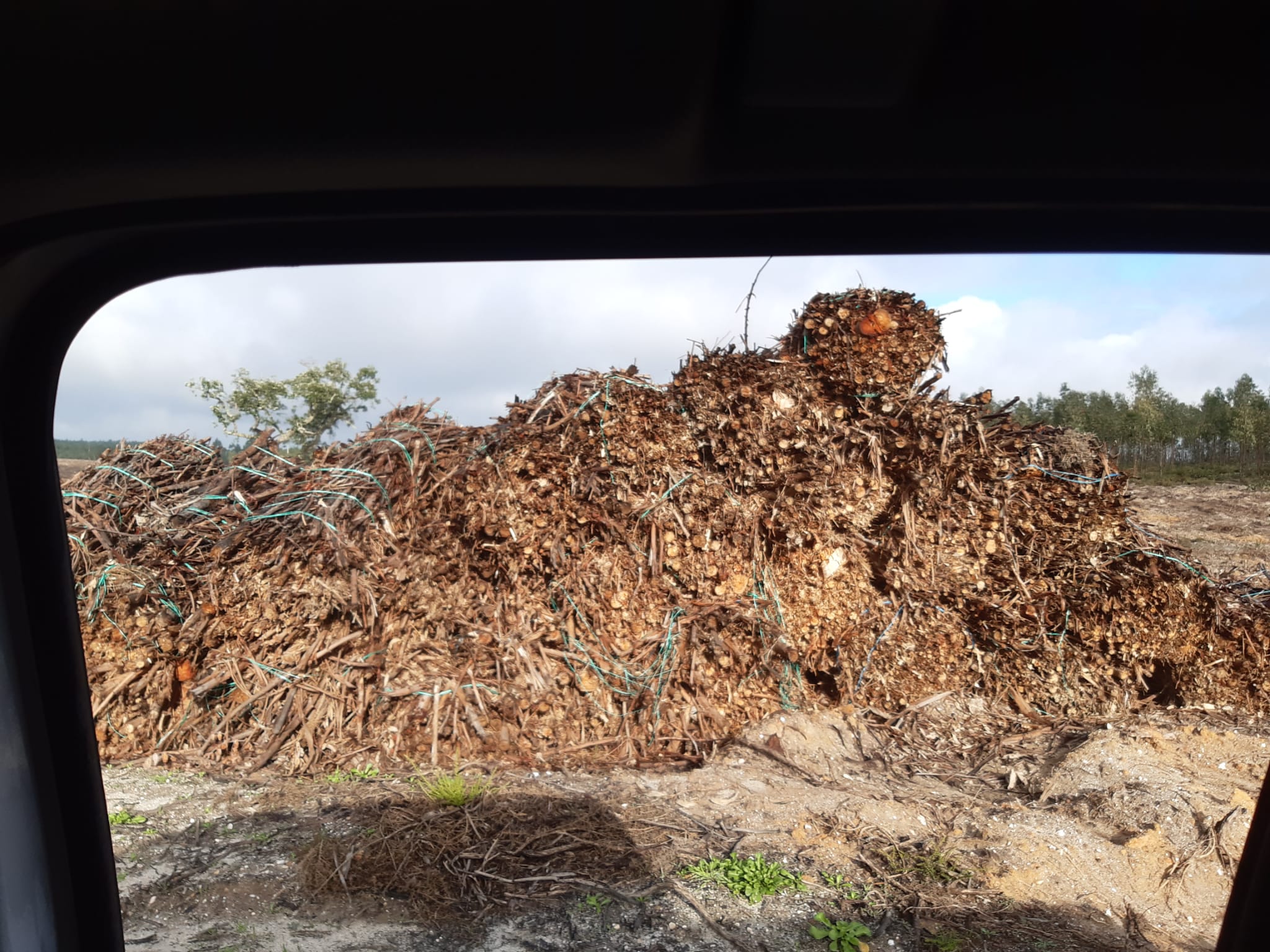